Министерство образования Республики Мордовия
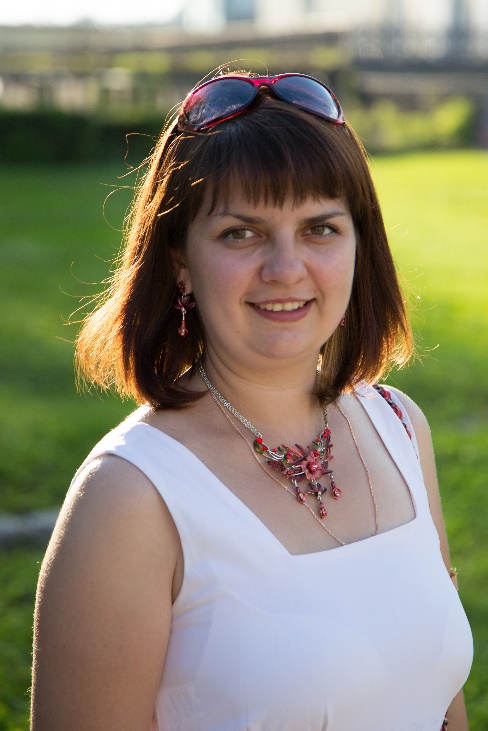 Портфолио       Бояркиной Полины Игорьевны
музыкального руководителя 



МАДОУ «Центр развития 
ребенка - детский сад №2» г. о. Саранск
Дата рождения: 13.08.1983 г.

Профессиональное образование: преподаватель, концертмейстер по специальности инструментальное исполнительство (фортепиано), Саранское музыкальное училище им. Л.П. Кирюкова
№ диплома СБ 2137879 дата выдачи 19.06.2002г.
2. Высшее: Самарский Государственный Педагогический Университет.
Направление подготовки: Педагогическое образование
Профиль: Музыкальное образование
№ диплома: 11129,  дата выдачи 30.06 2008г.
Стаж педагогической работы: 13 лет.
Общий трудовой стаж: 13 лет.
Наличие квалификационной категории: -
Дата последней аттестации: -
Звание: не имеет
Представление педагогического опыта: «Здоровьесберегающие технологии на занятиях пения в ДОО»
https://ds2sar.schoolrm.ru/
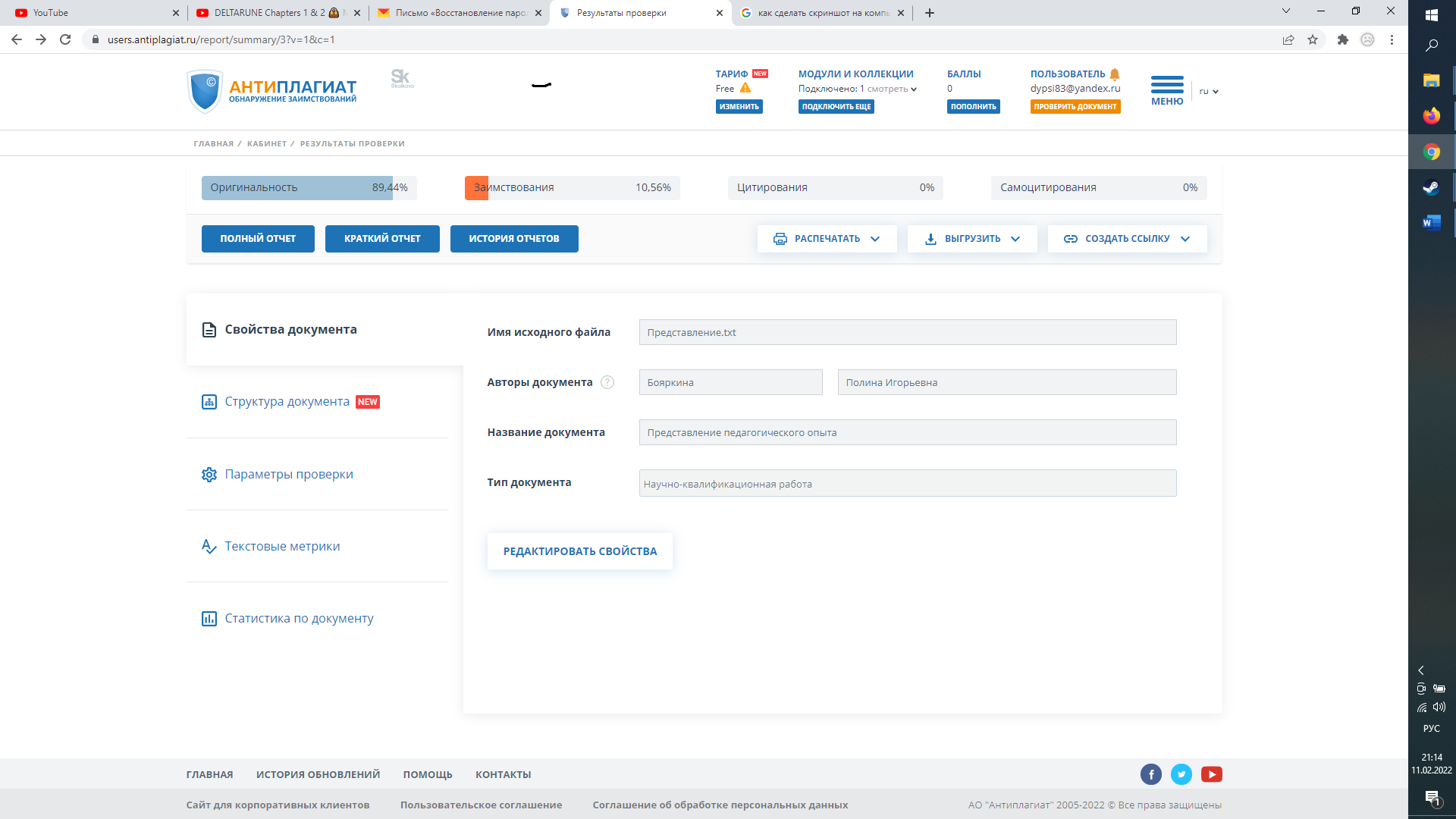 Наличие авторских программ, методических пособий
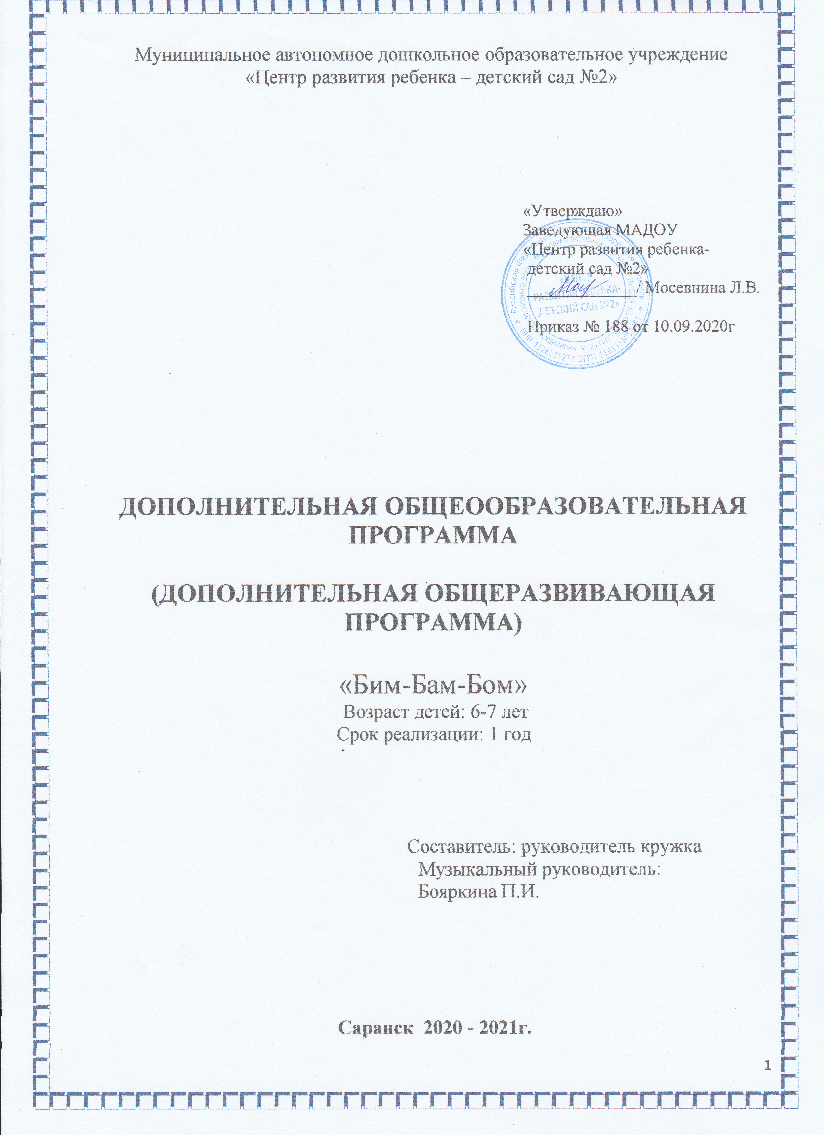 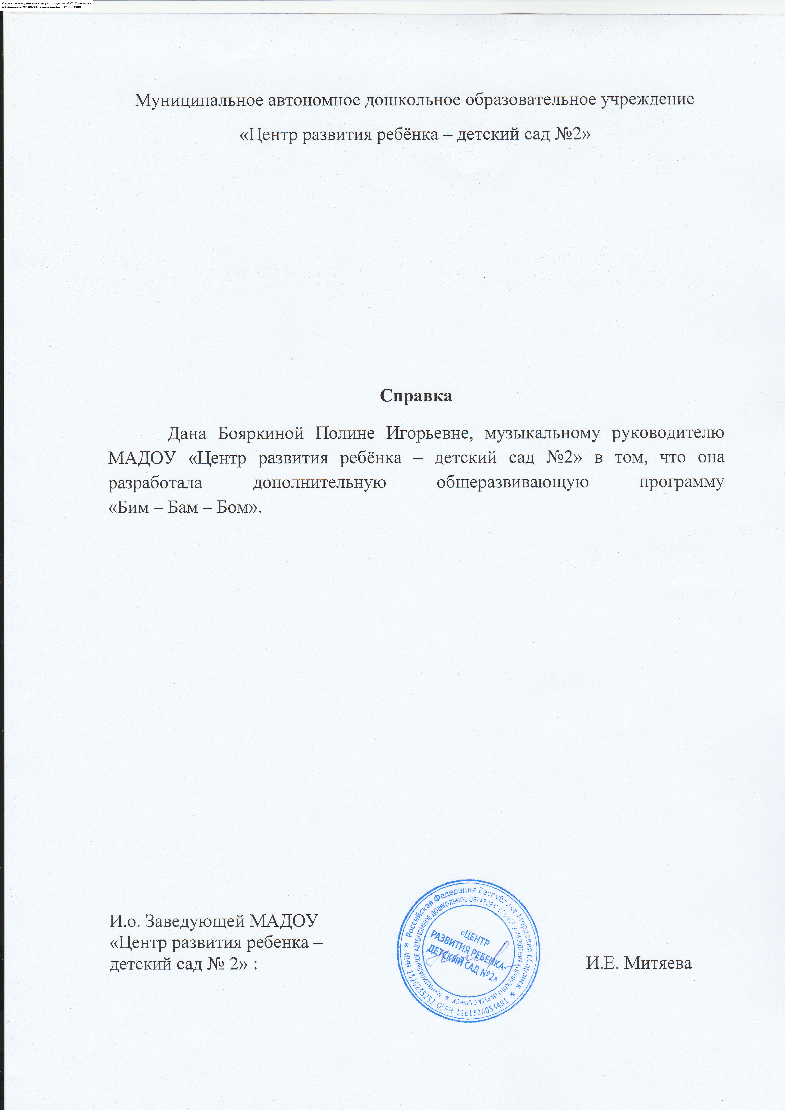 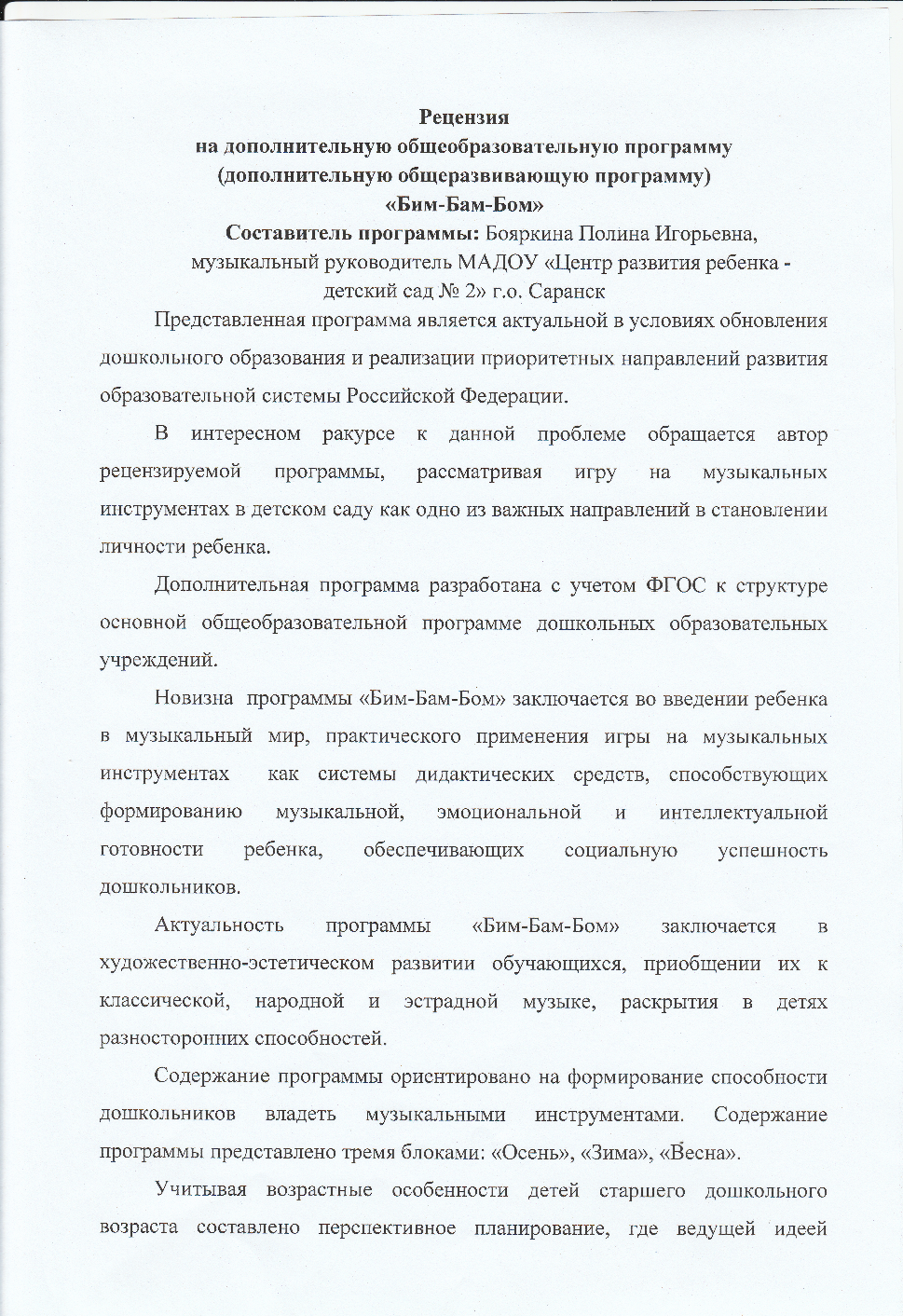 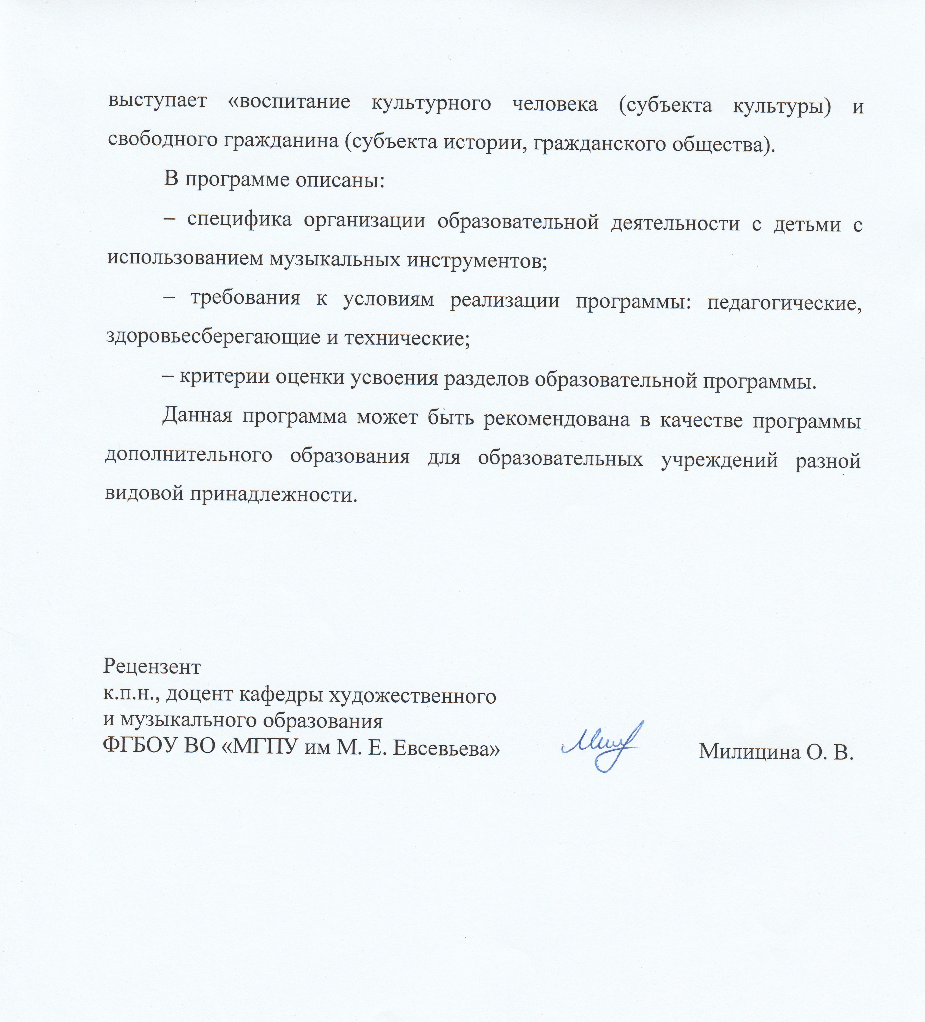 Организация партнерского взаимодействия с родителями для решения воспитательных и образовательных задач
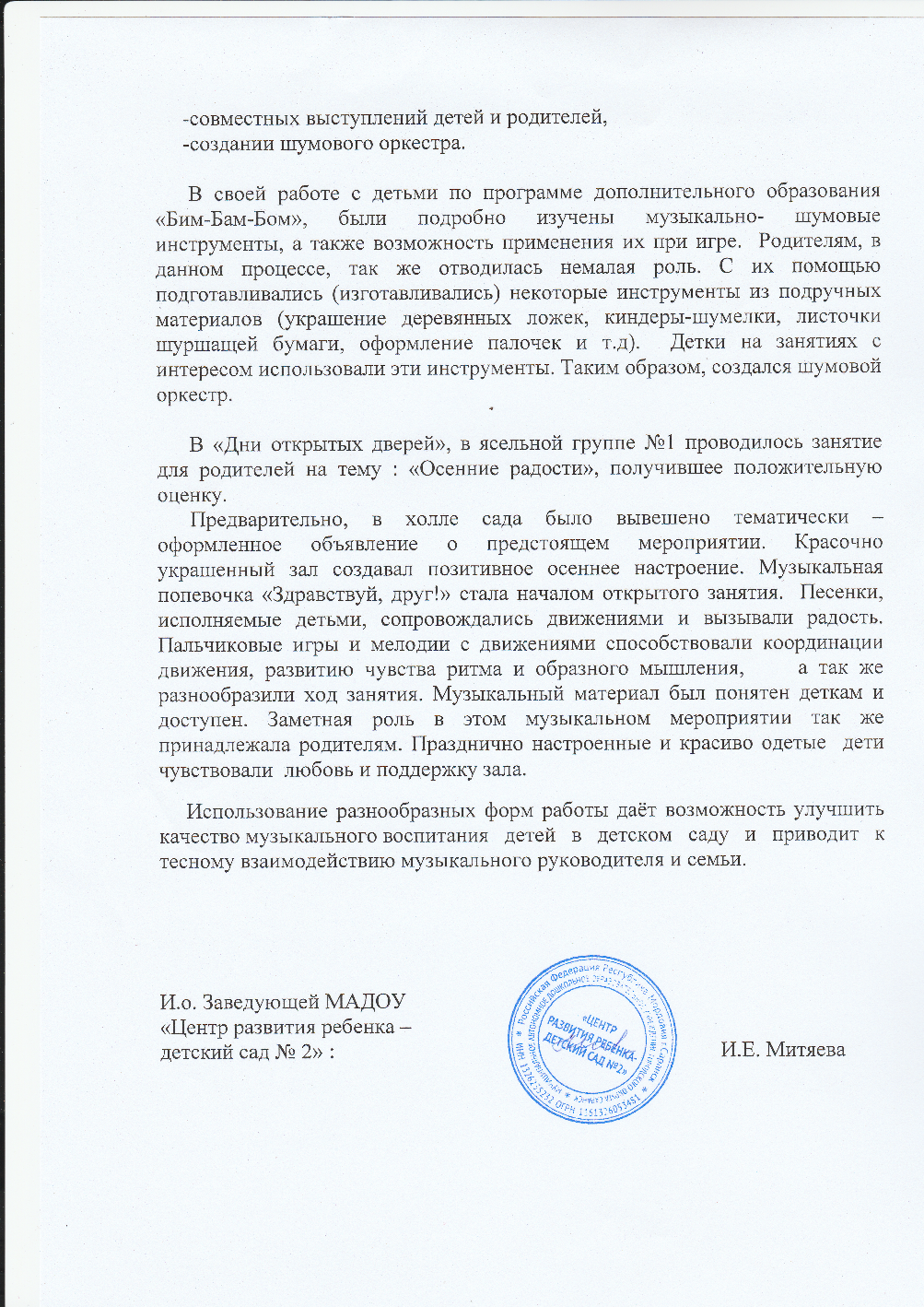 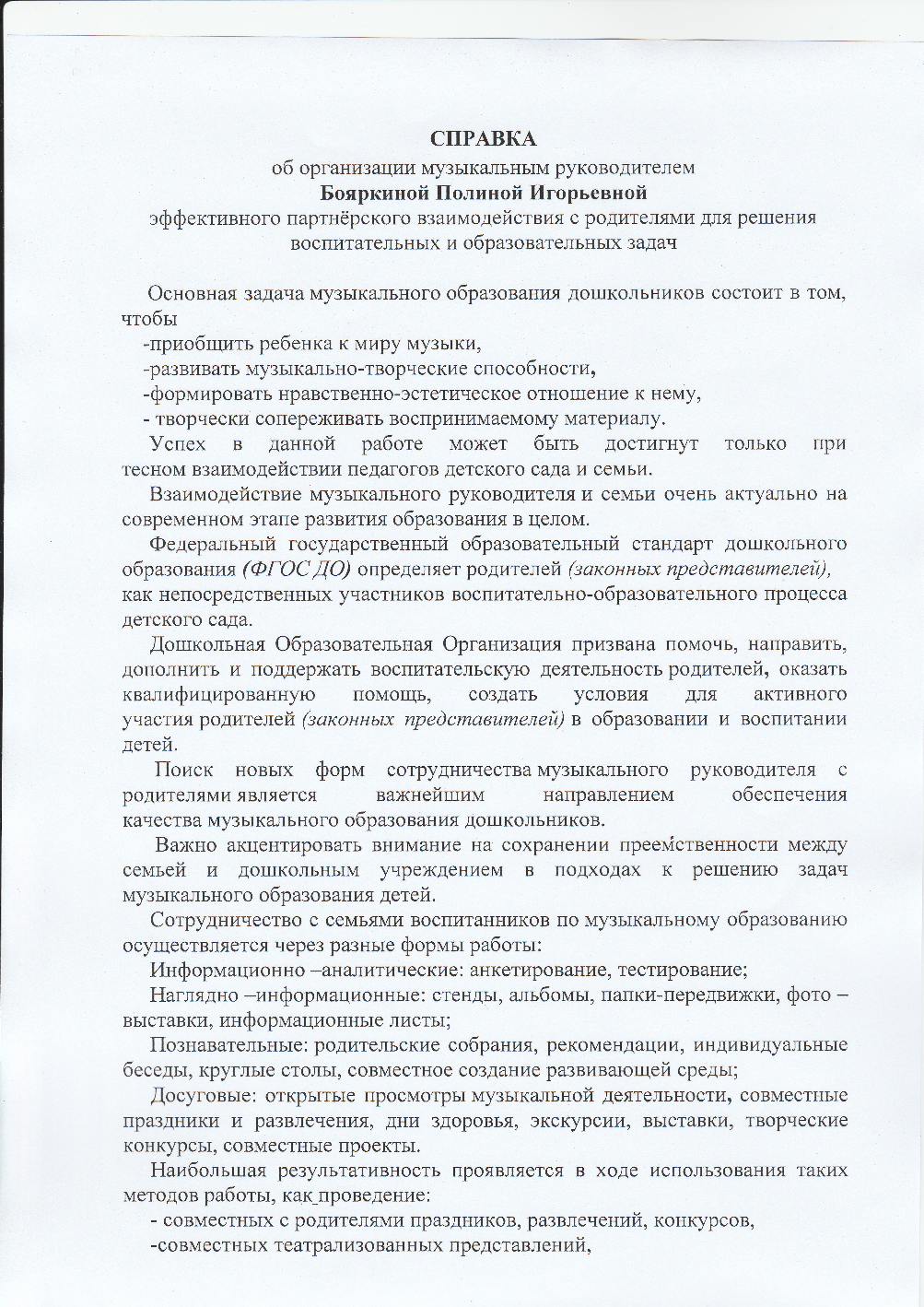 Участие в инновационной (экспериментальной) деятельности
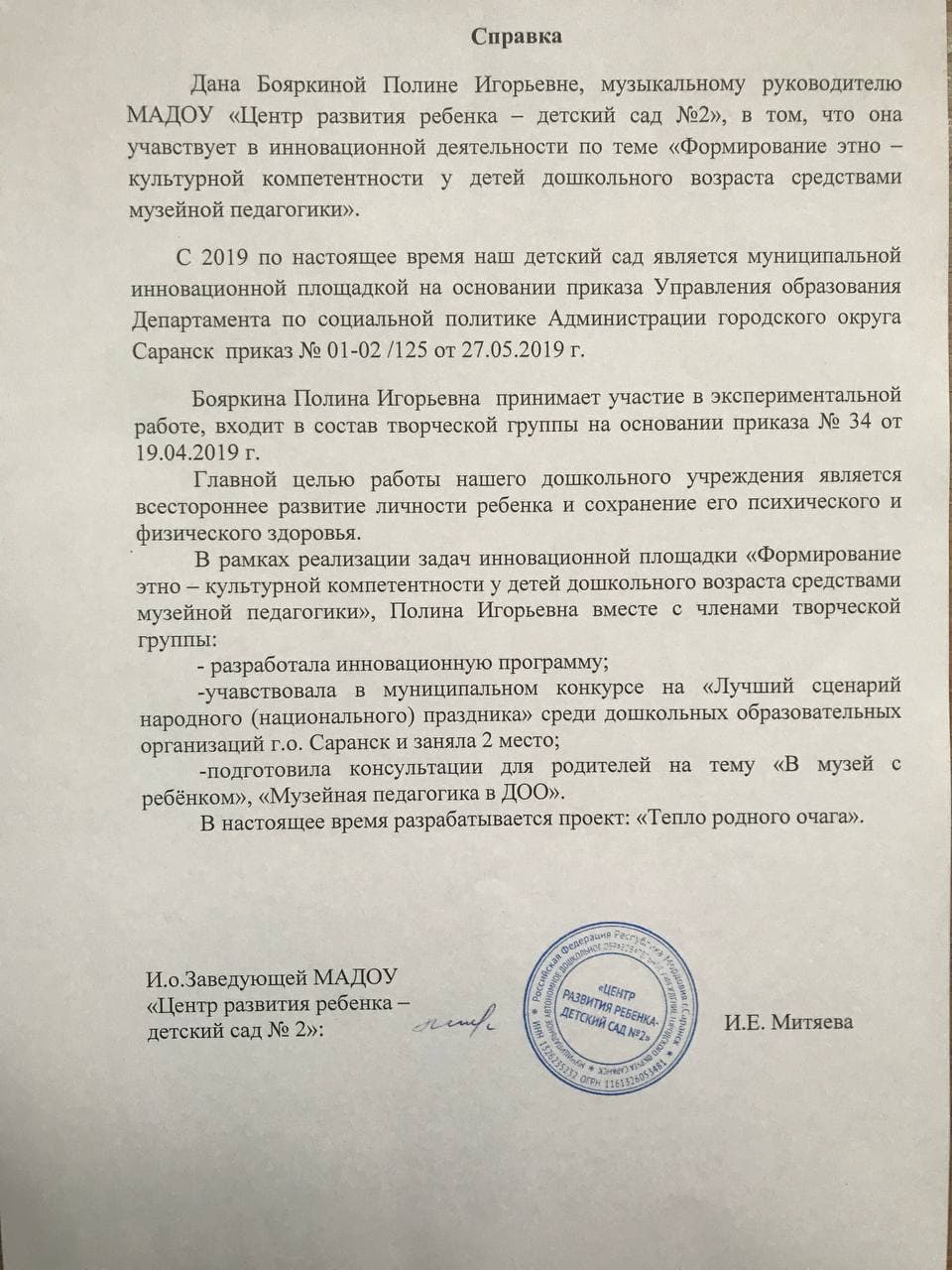 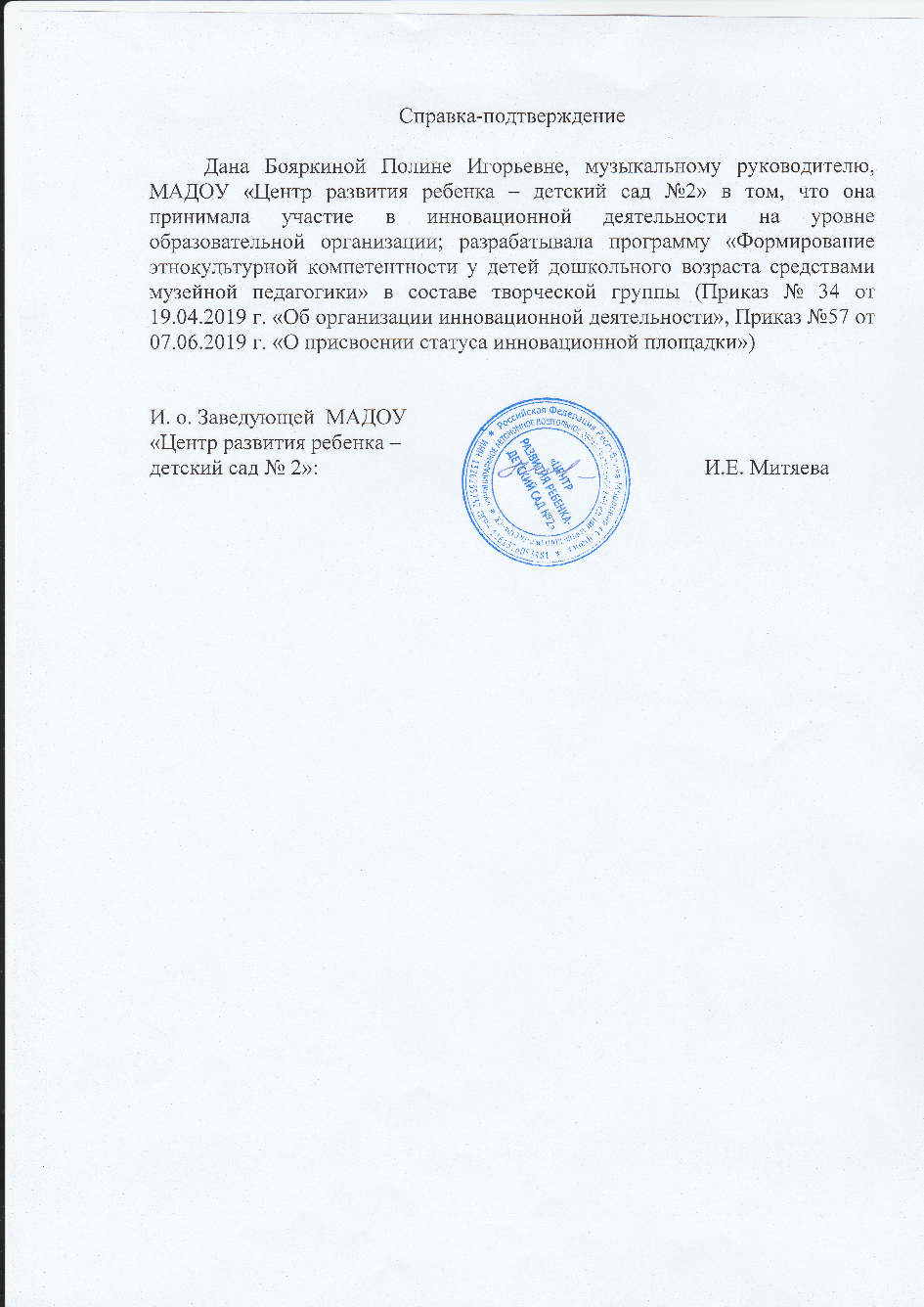 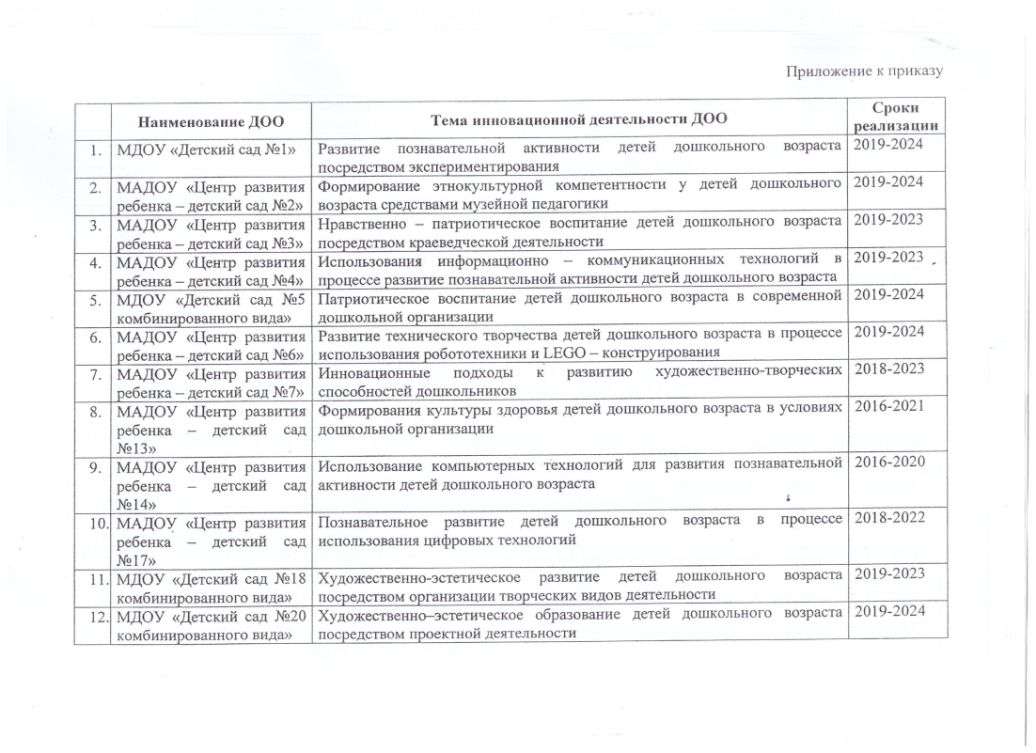 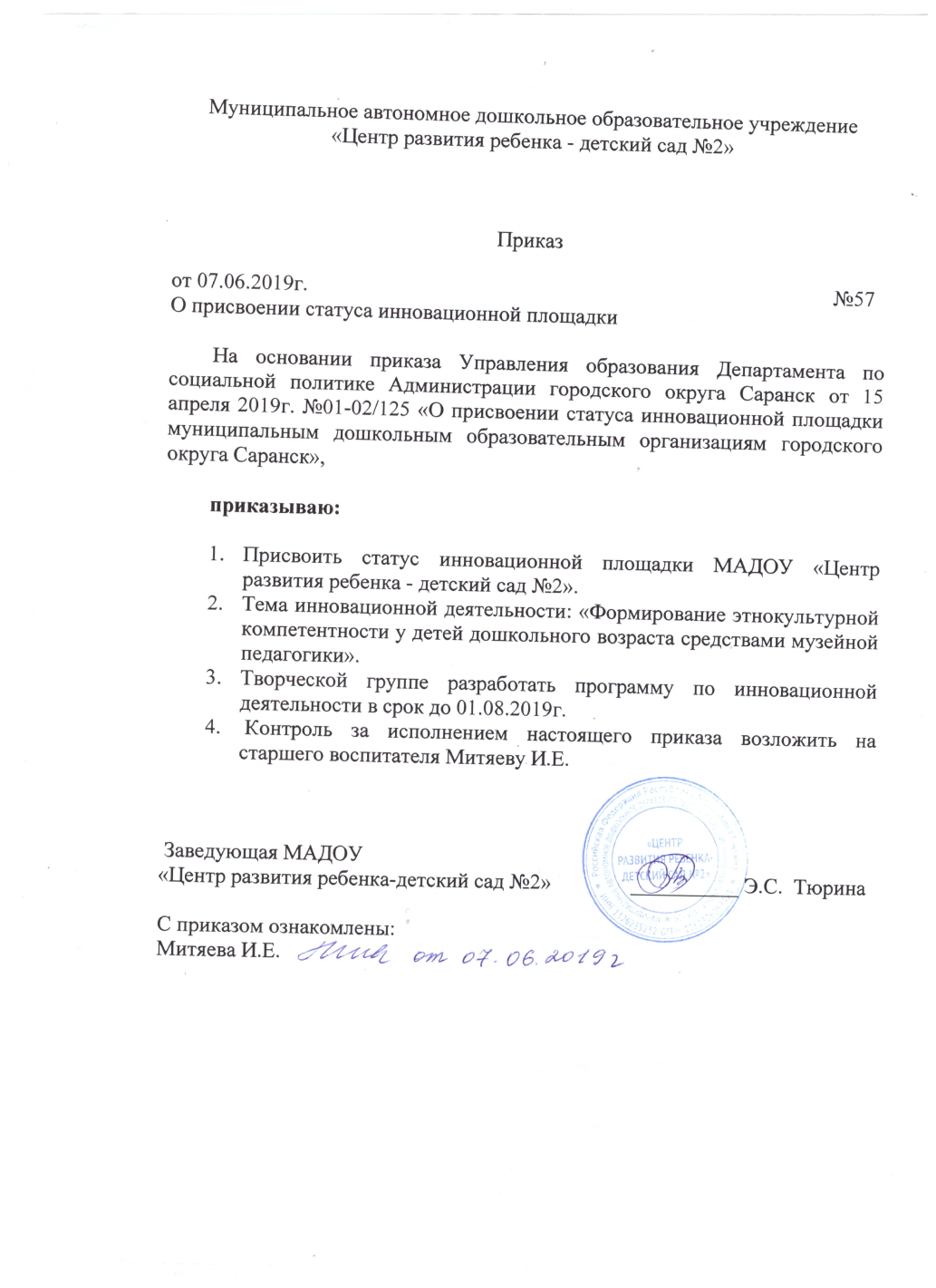 Результаты участия воспитанников в- конкурсах;- выставках;- турнирах;- соревнованиях;- акциях;- фестивалях.
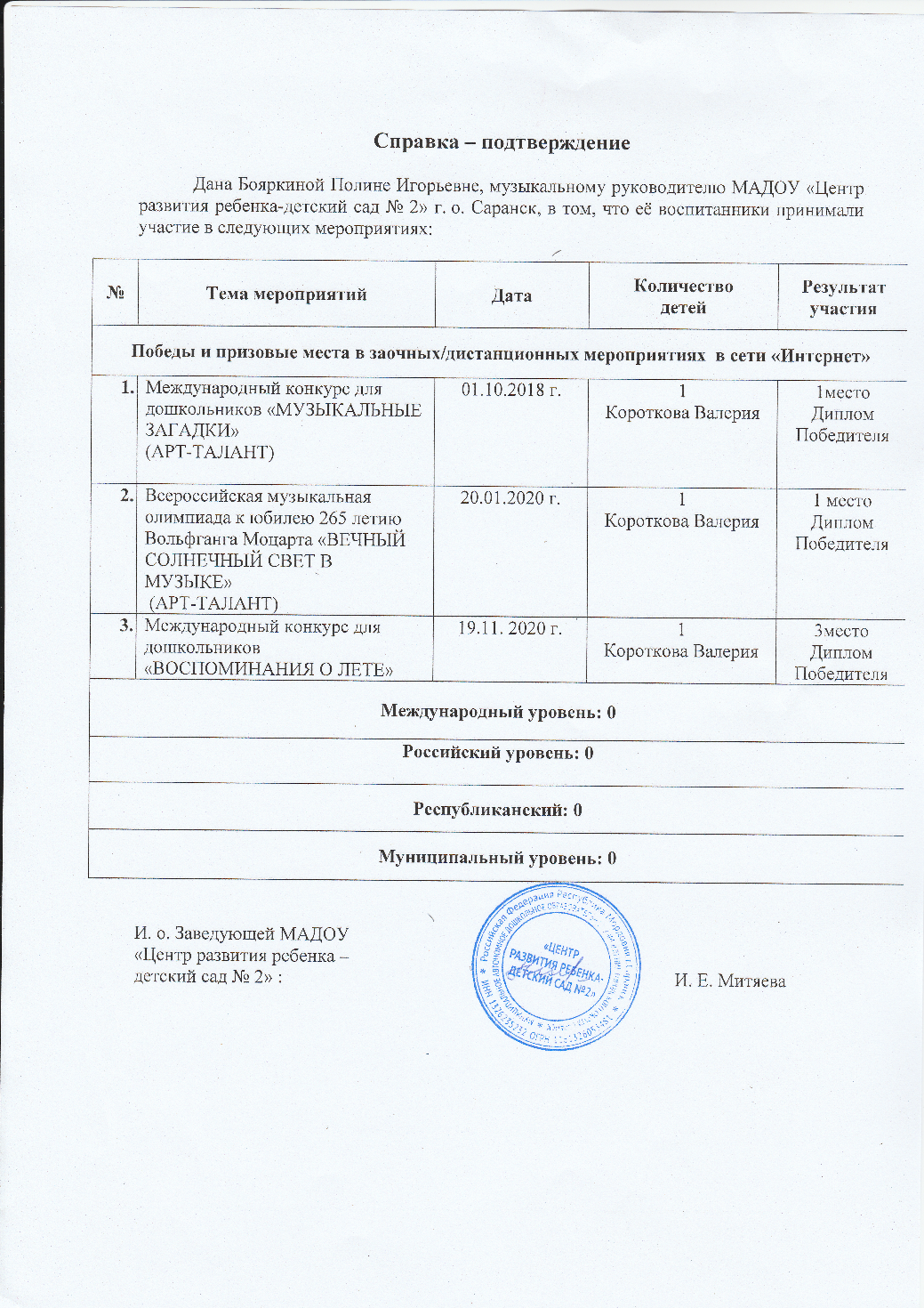 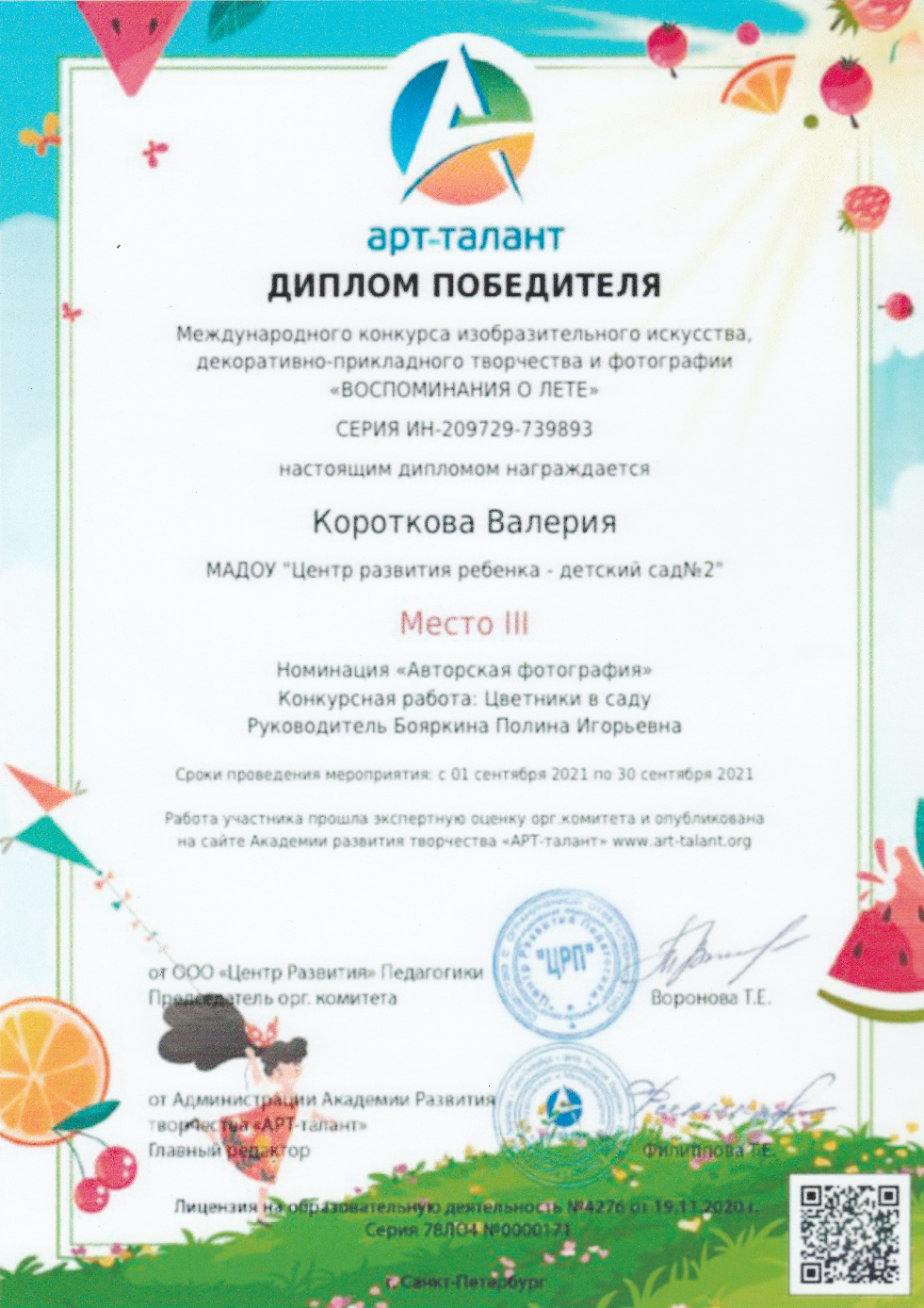 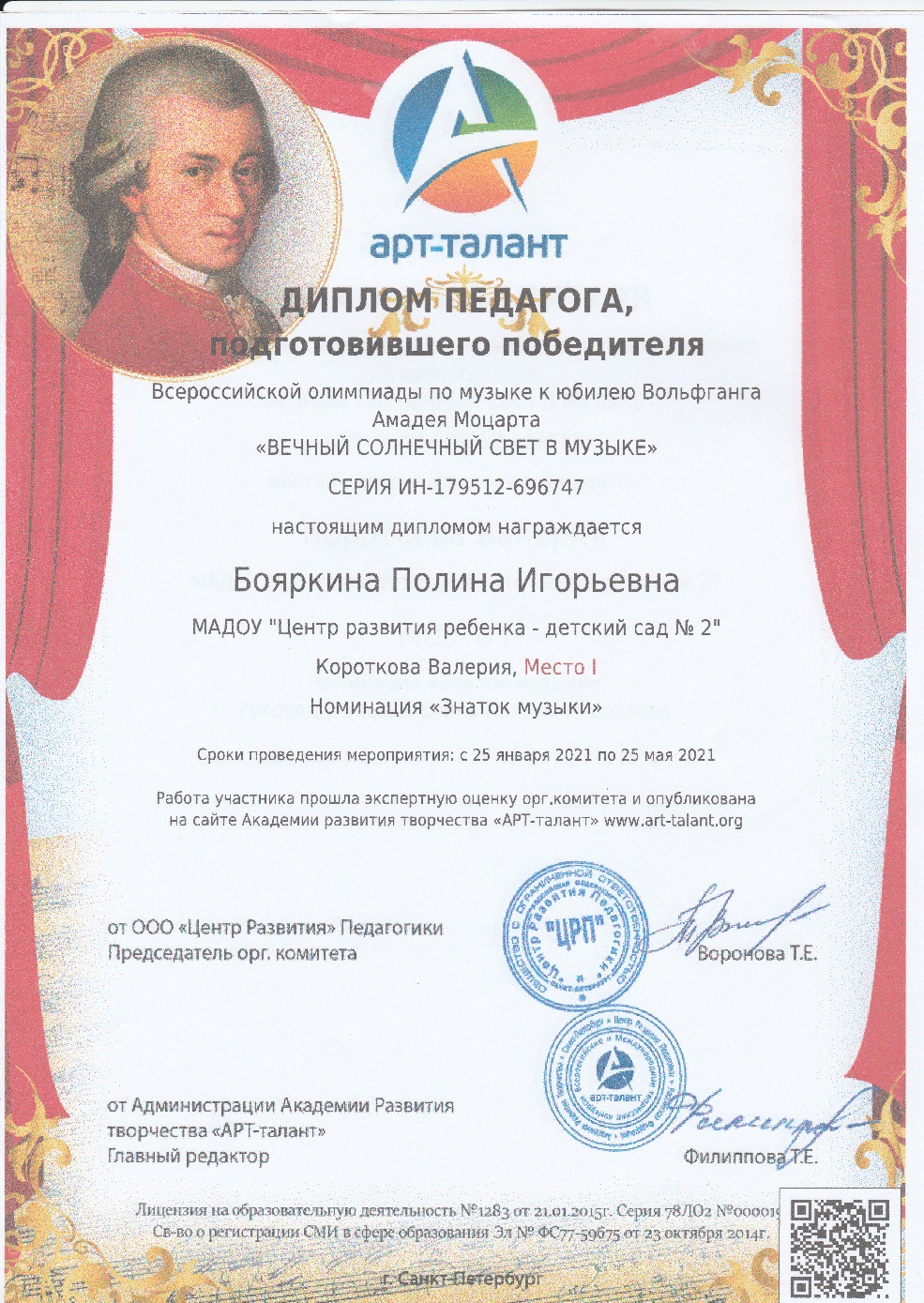 Наличие публикаций
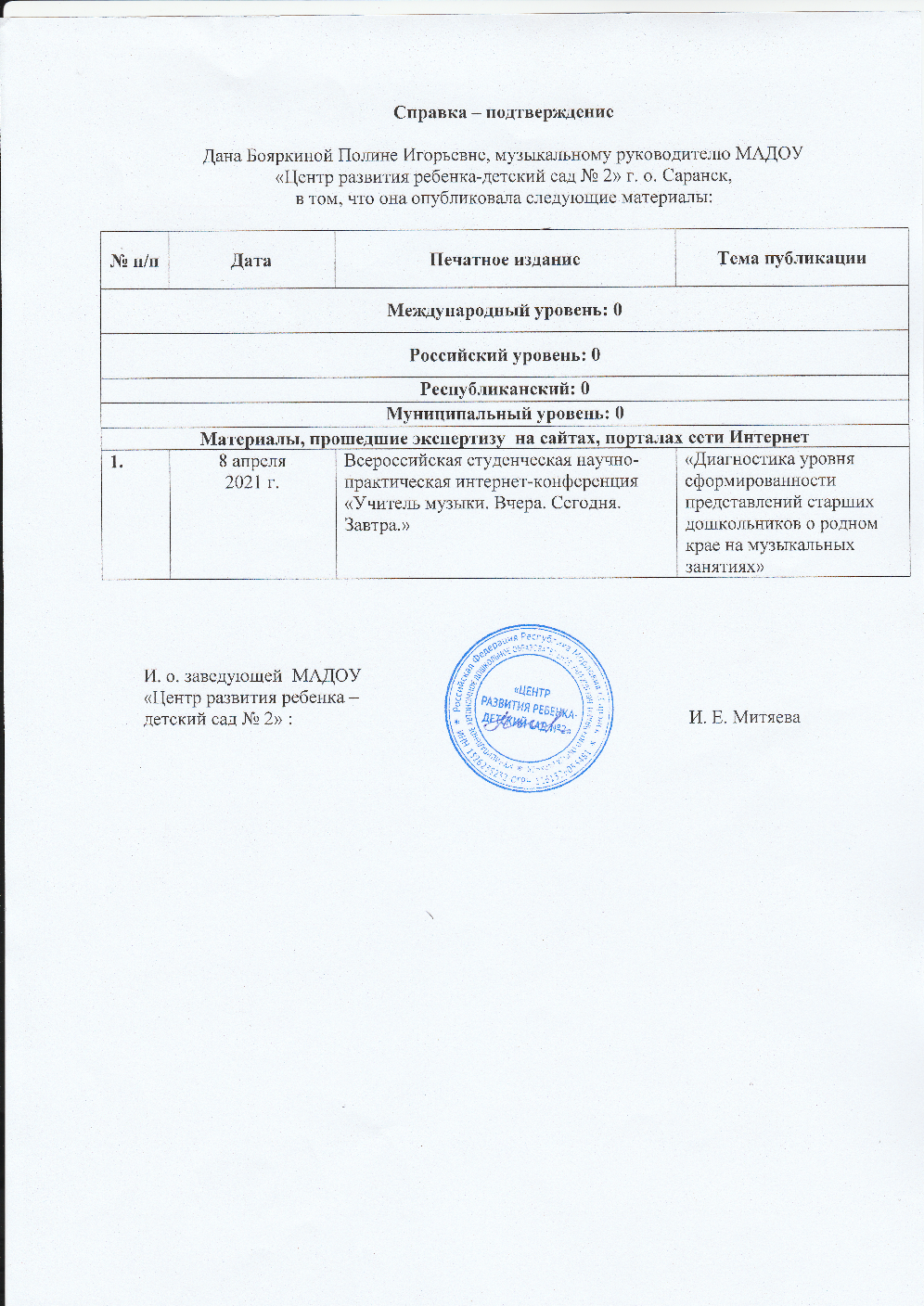 Материалы, прошедшие экспертизу  на сайтах, порталах сети Интернет
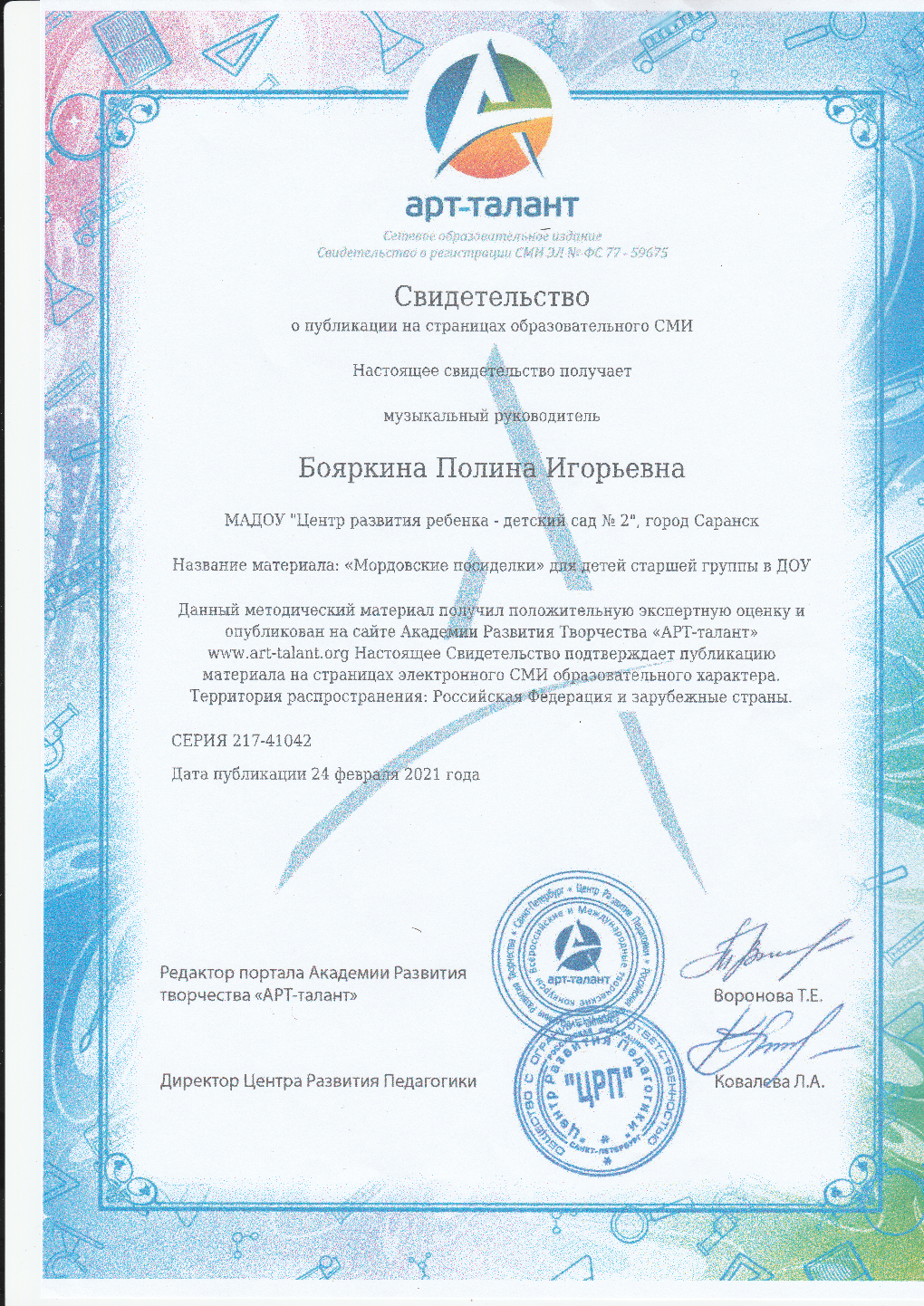 Выступления на заседаниях методических советов, научно –практических конференциях, педагогических чтениях, семинарах, секциях, форумах, радиопередачах (очно)
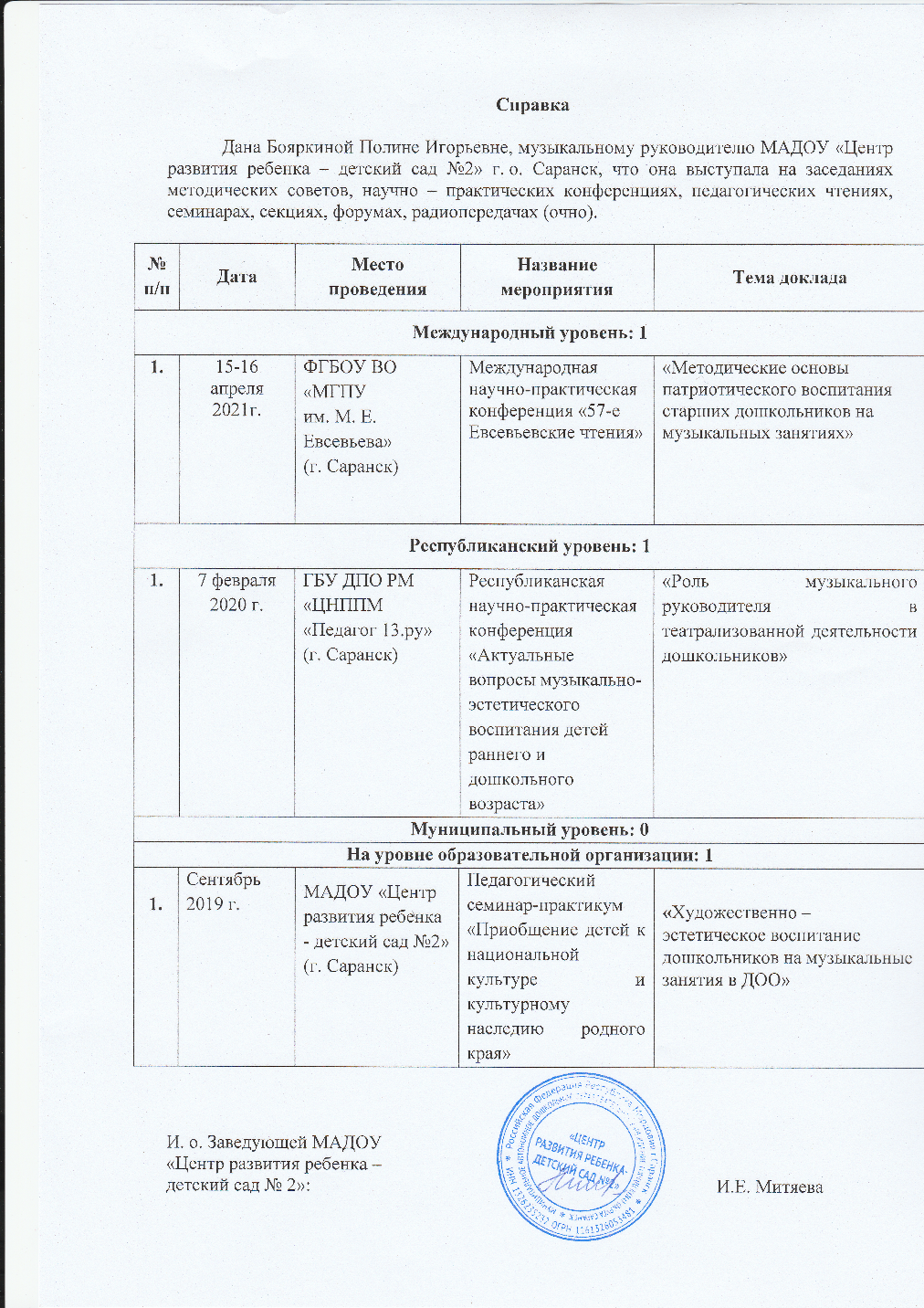 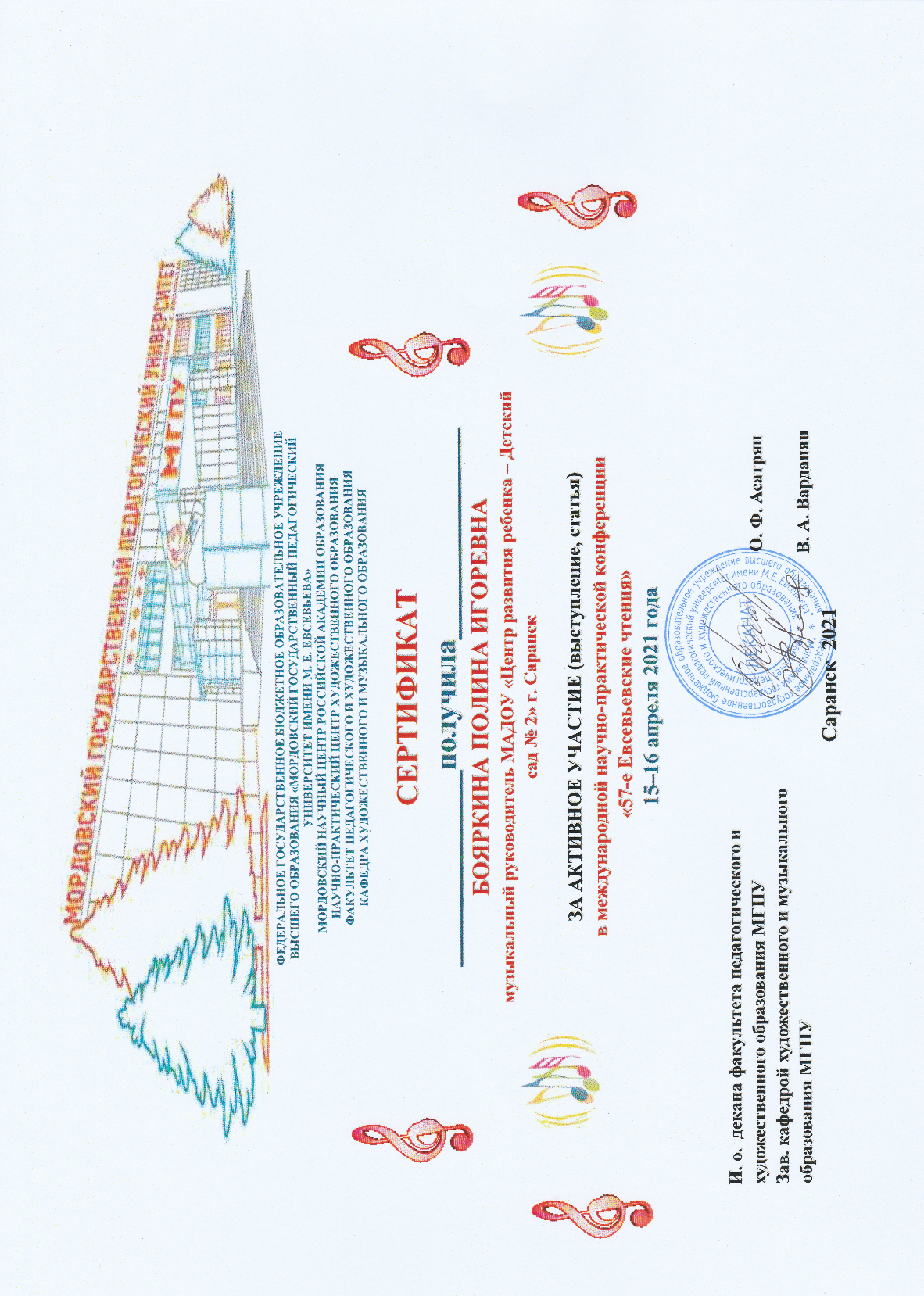 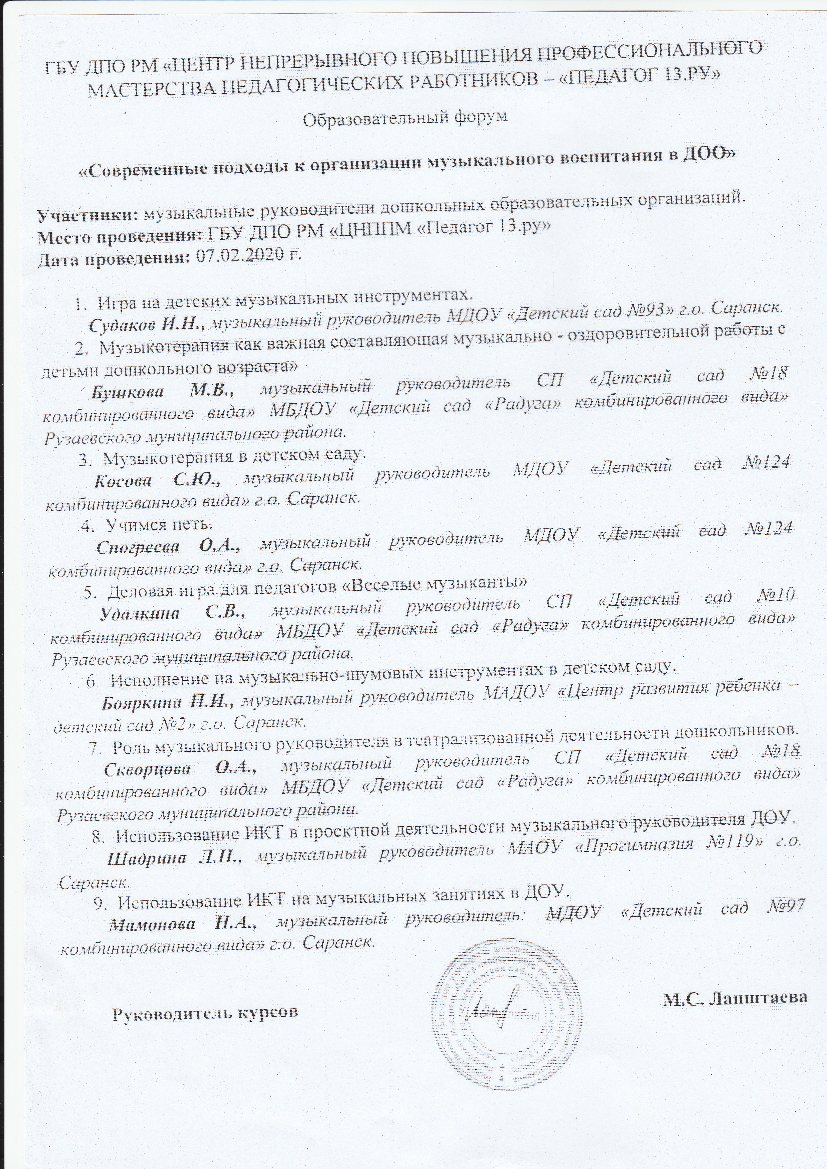 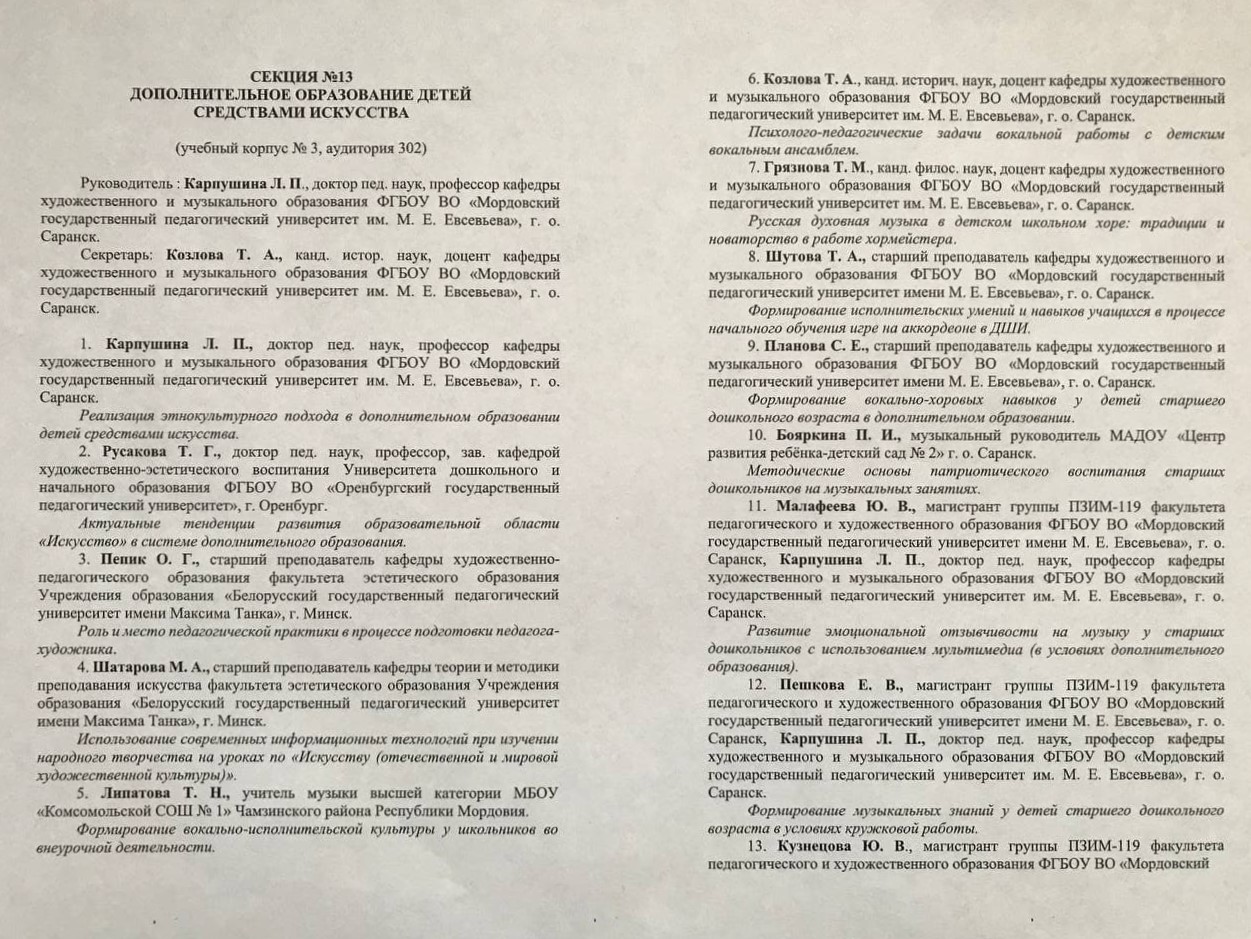 Проведение открытых занятий, мастер – классов, мероприятий
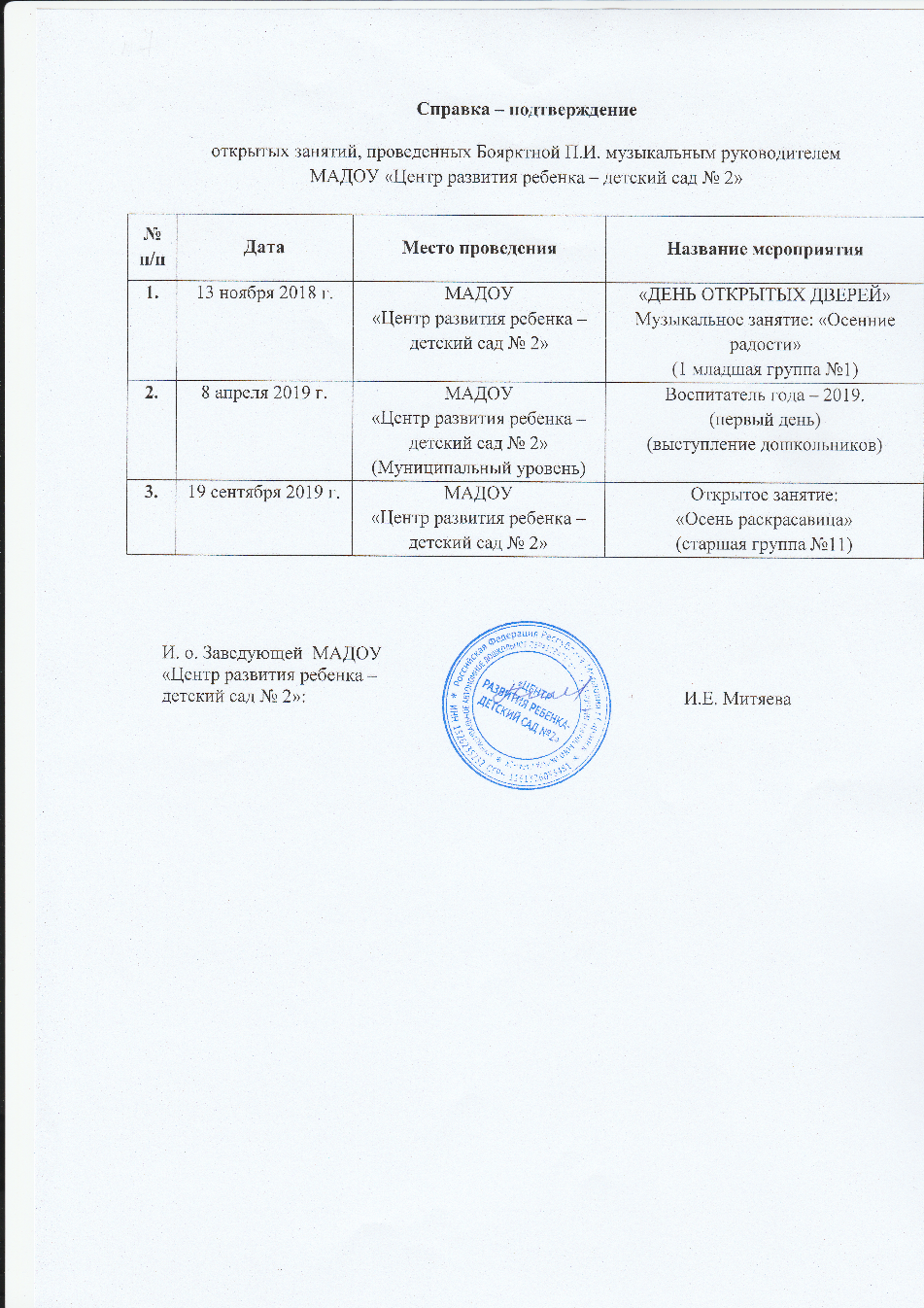 Общественная активность педагога:
 участие в комиссиях, педагогических сообществах, в жюри конкурсов.
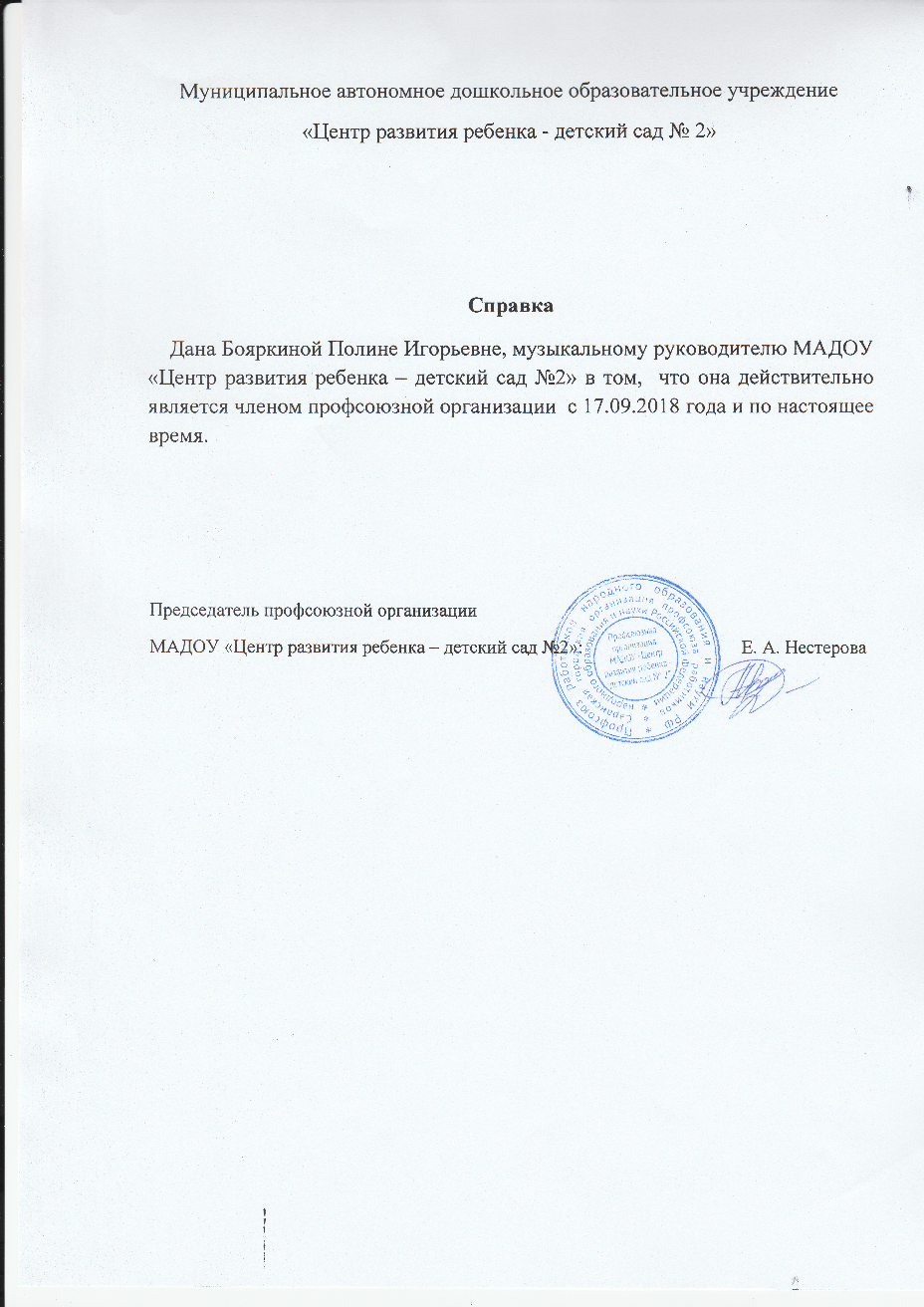 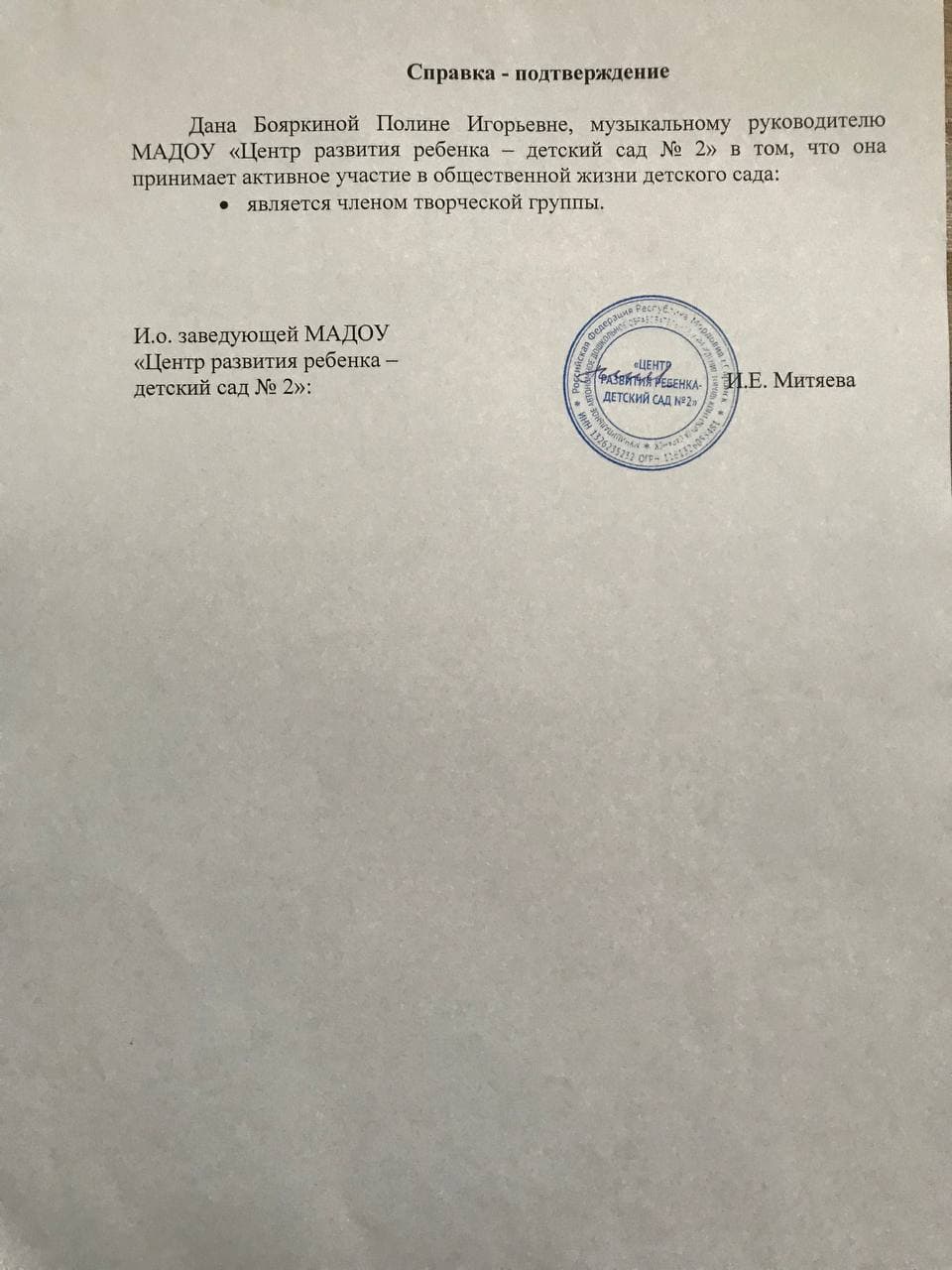 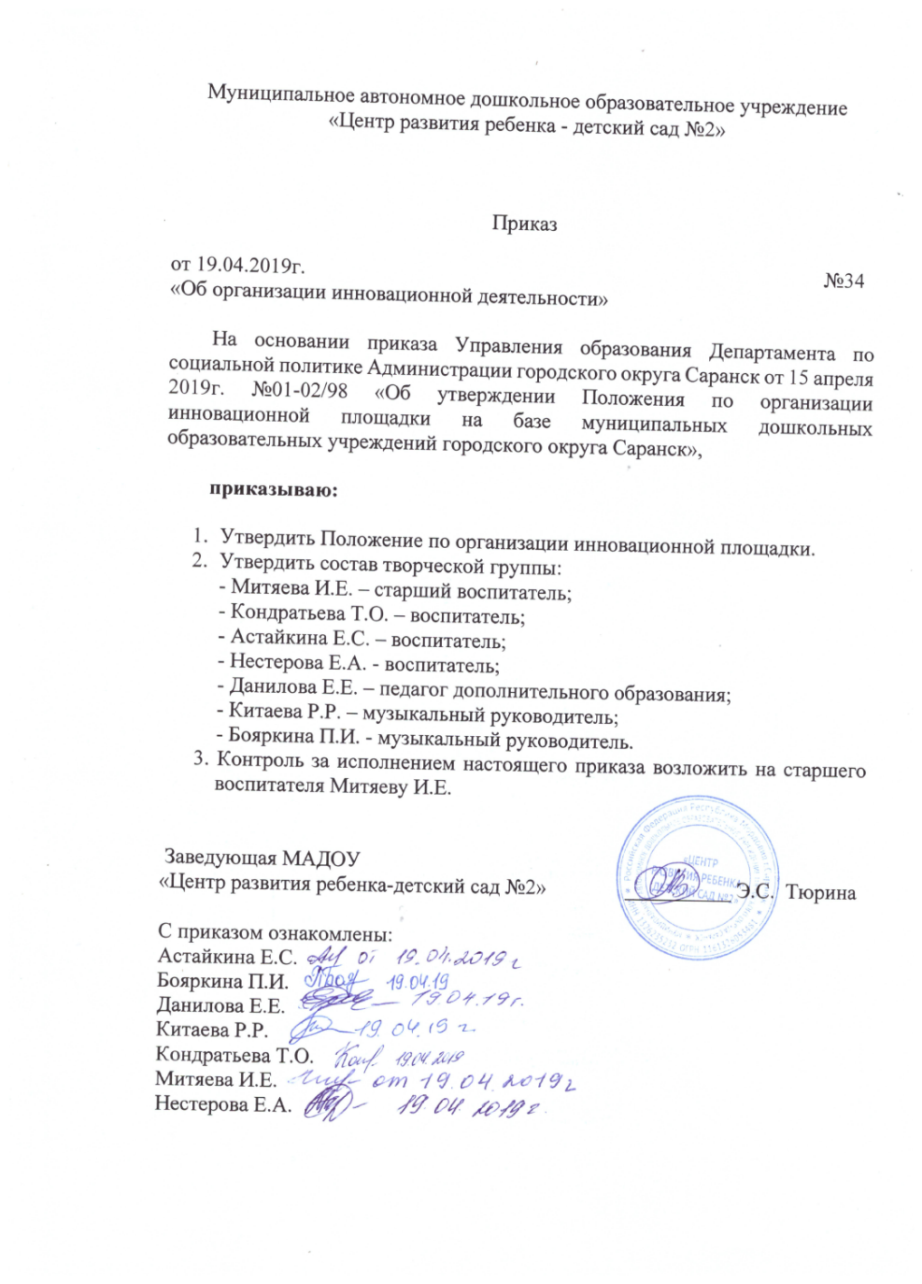 Реализация регионального компонента  в образовательном процессе
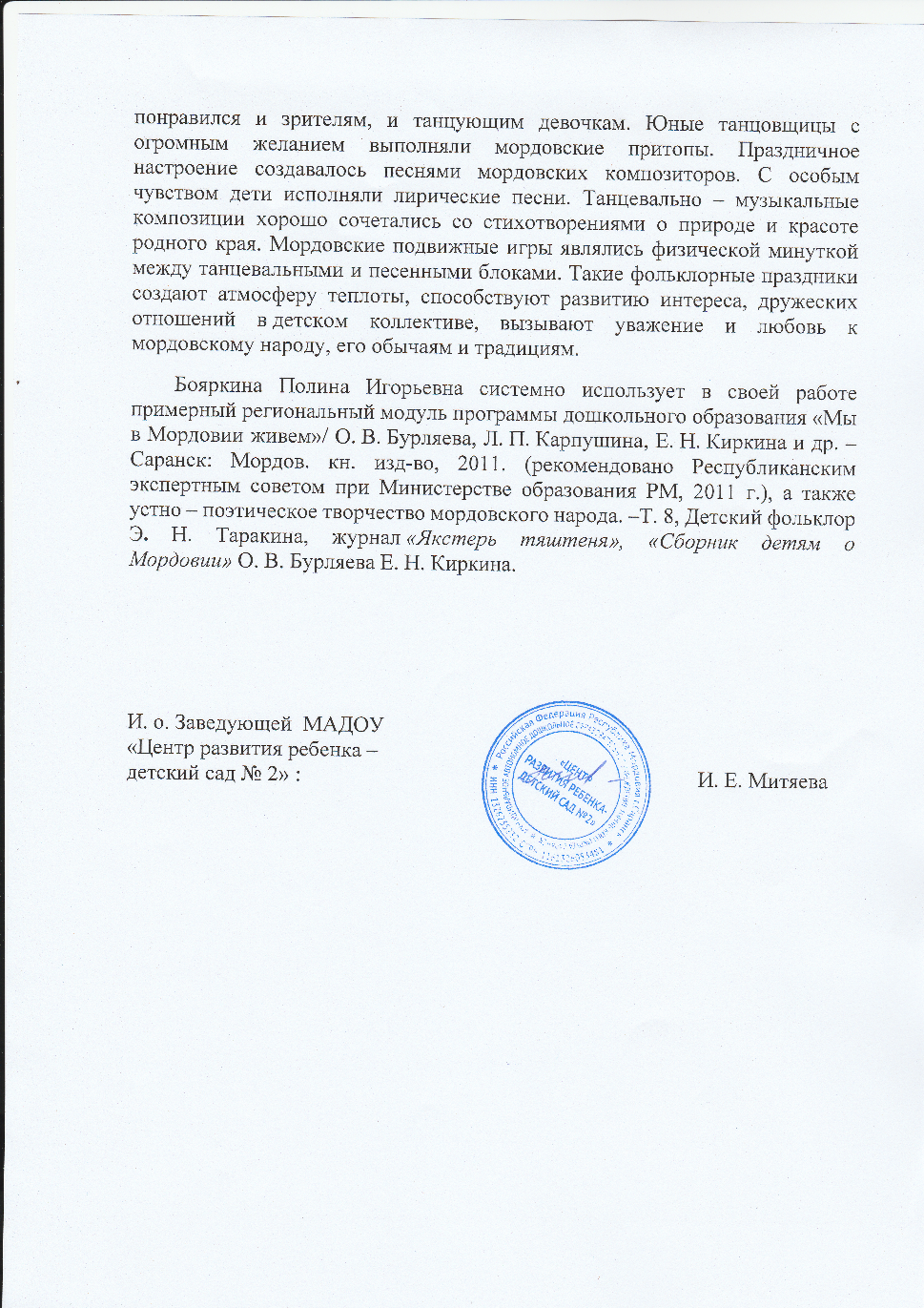 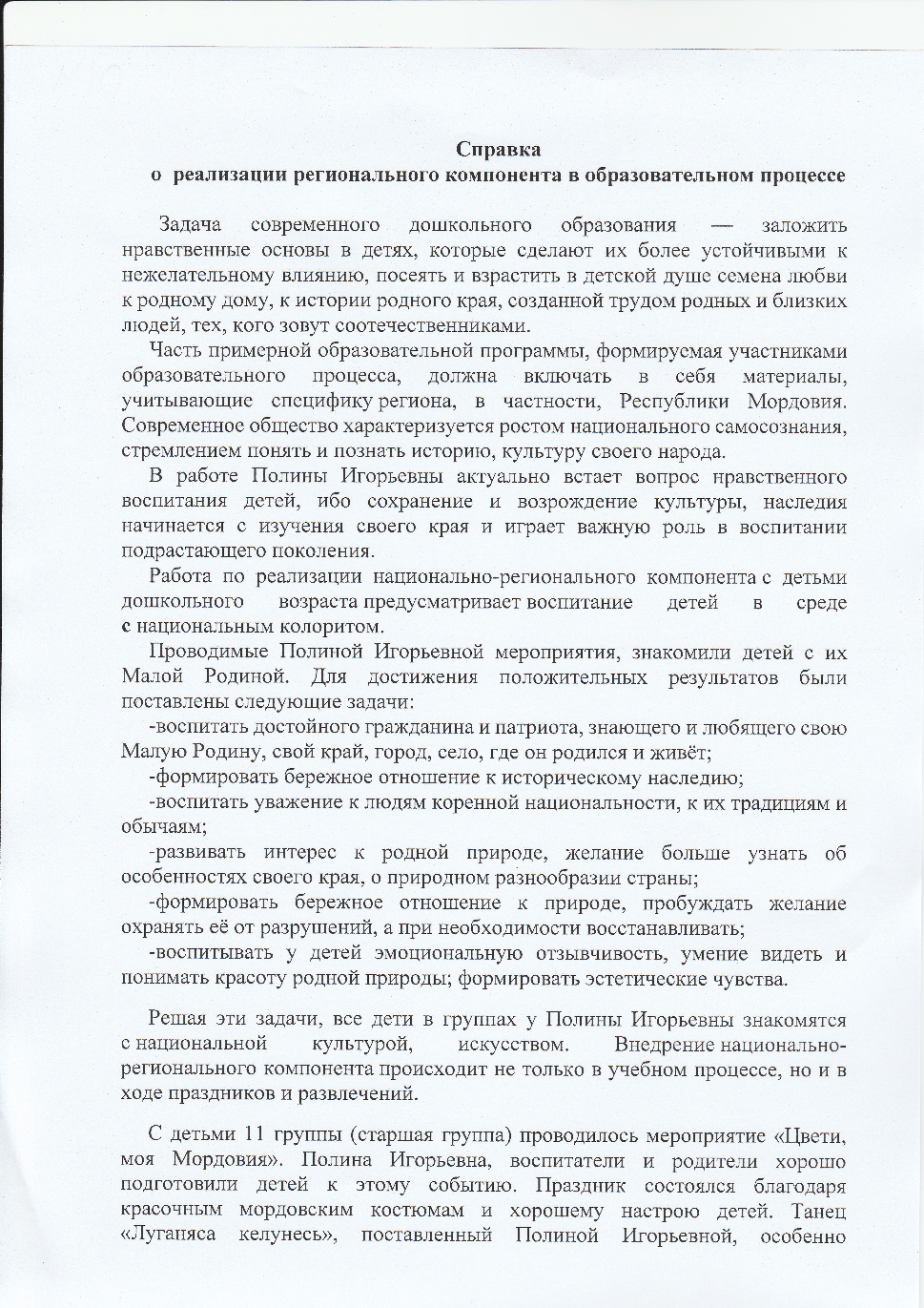 Участие педагога 
в профессиональных конкурсах
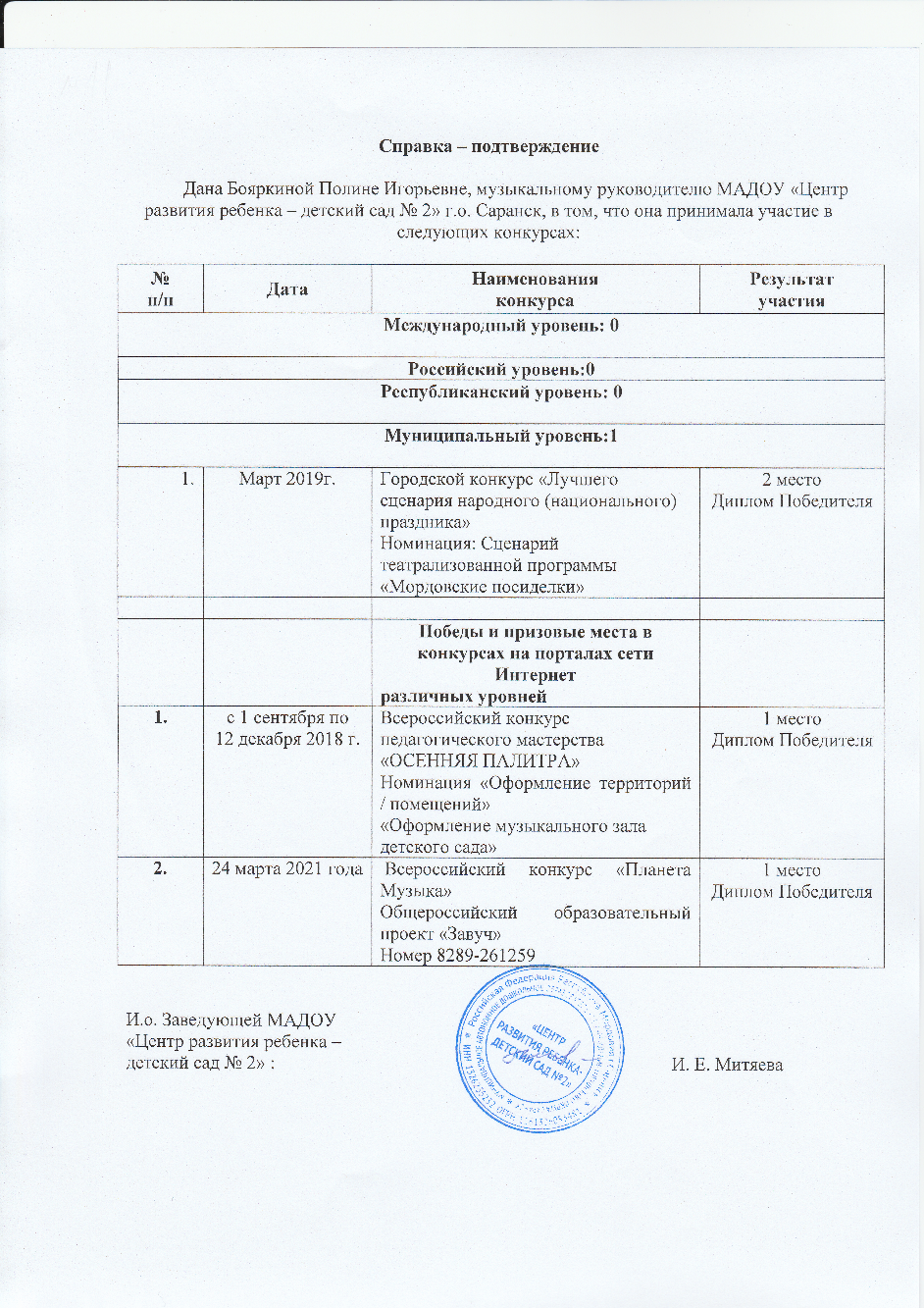 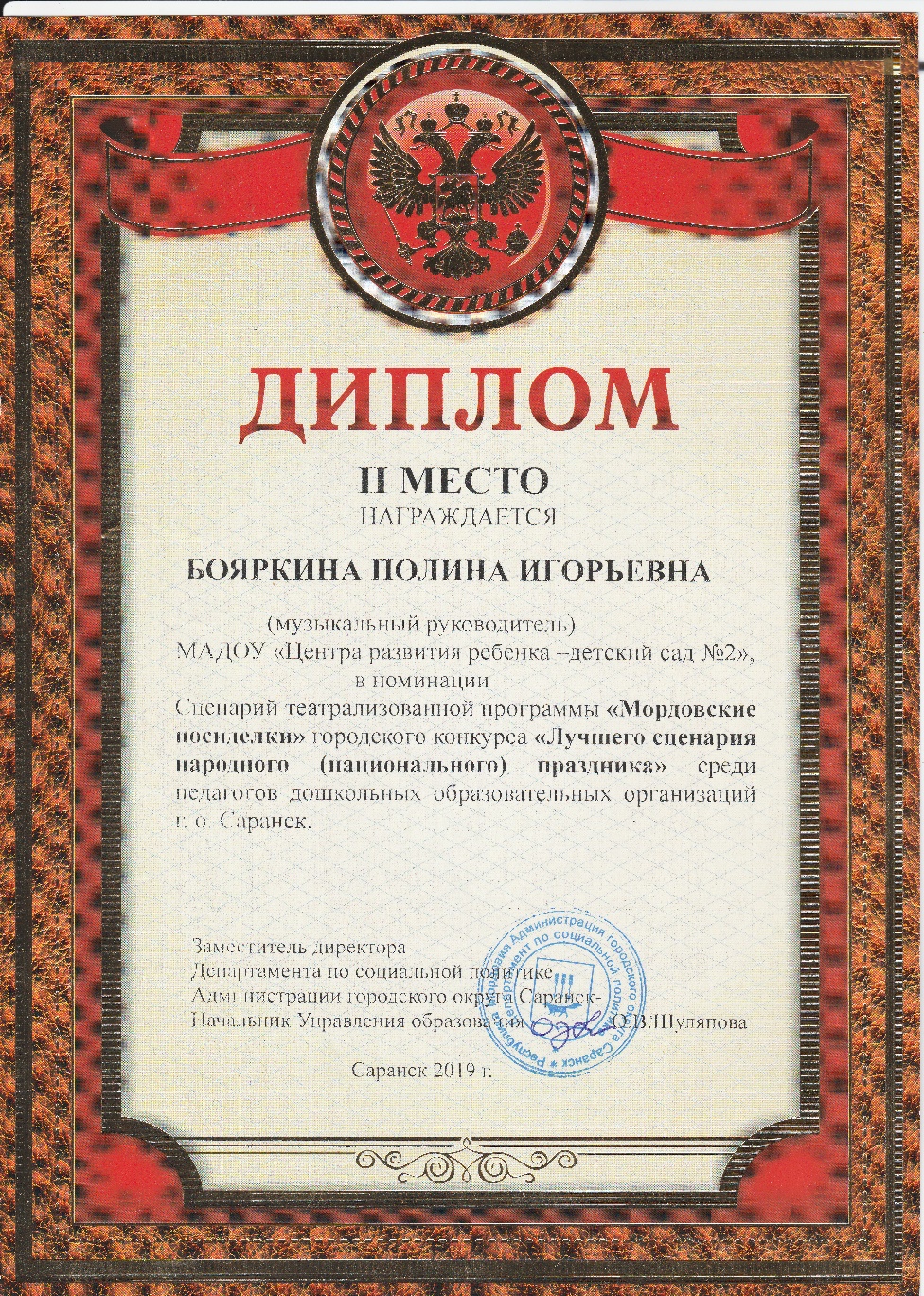 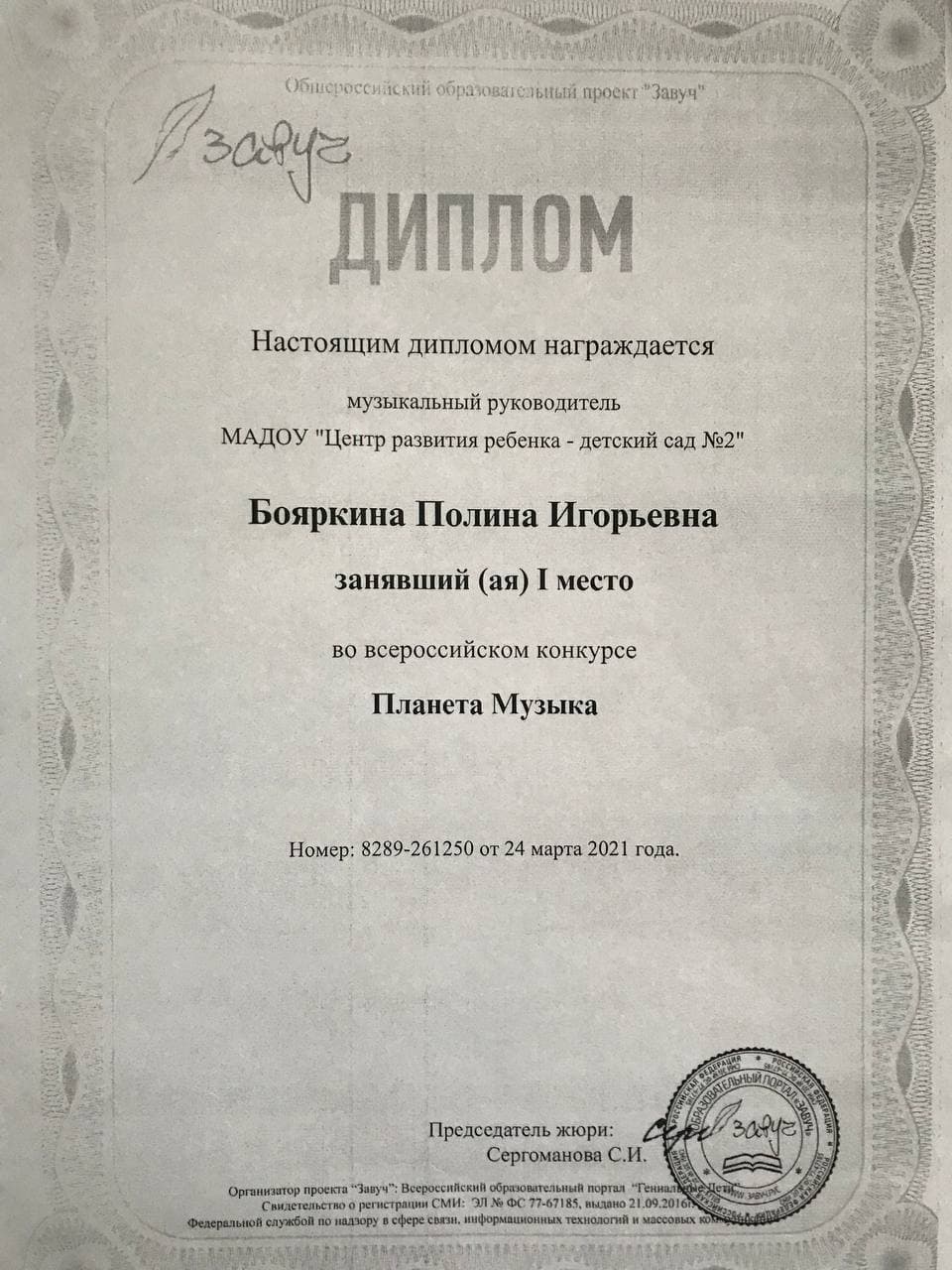 Награды и поощрения педагога межаттестационный период
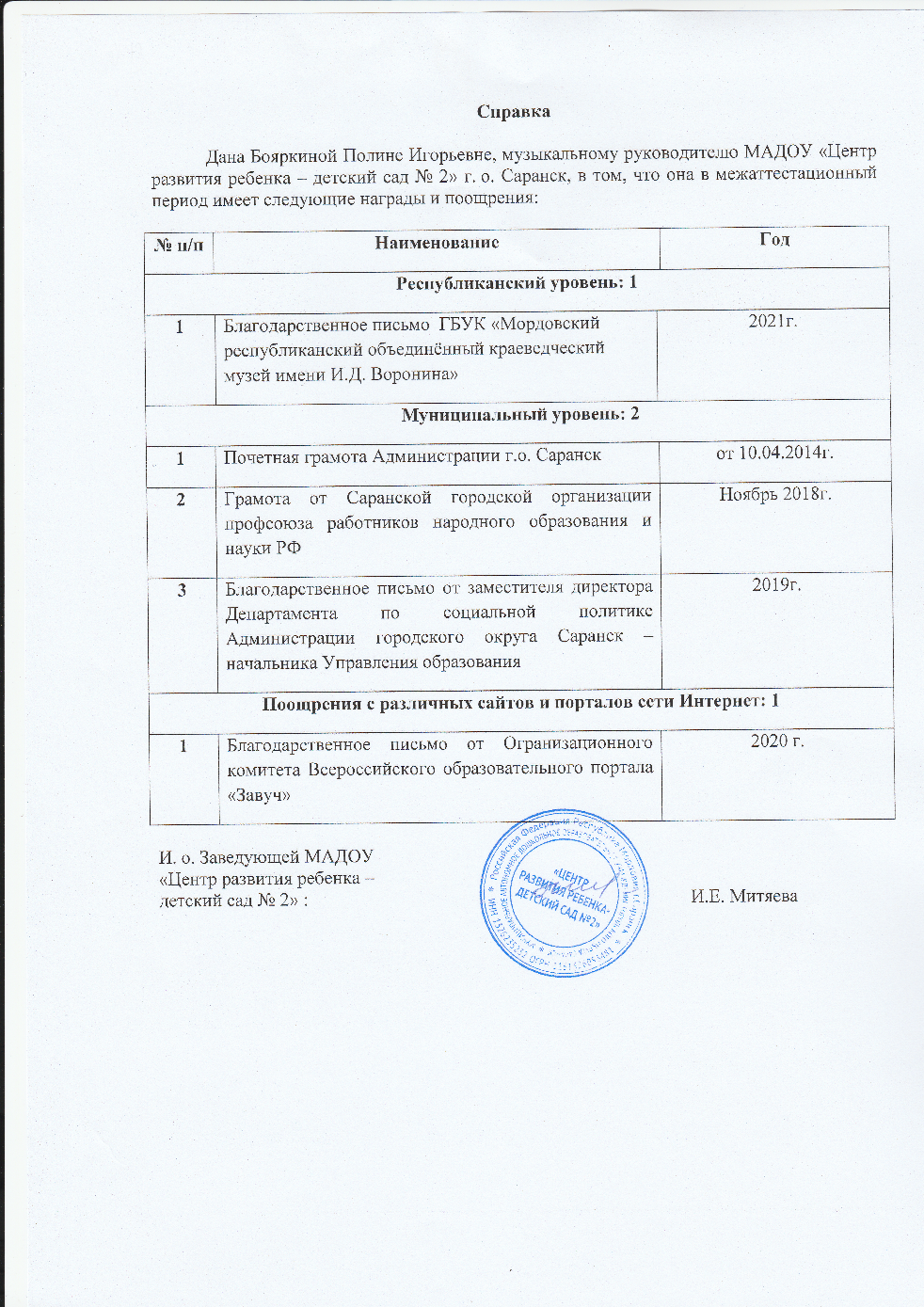 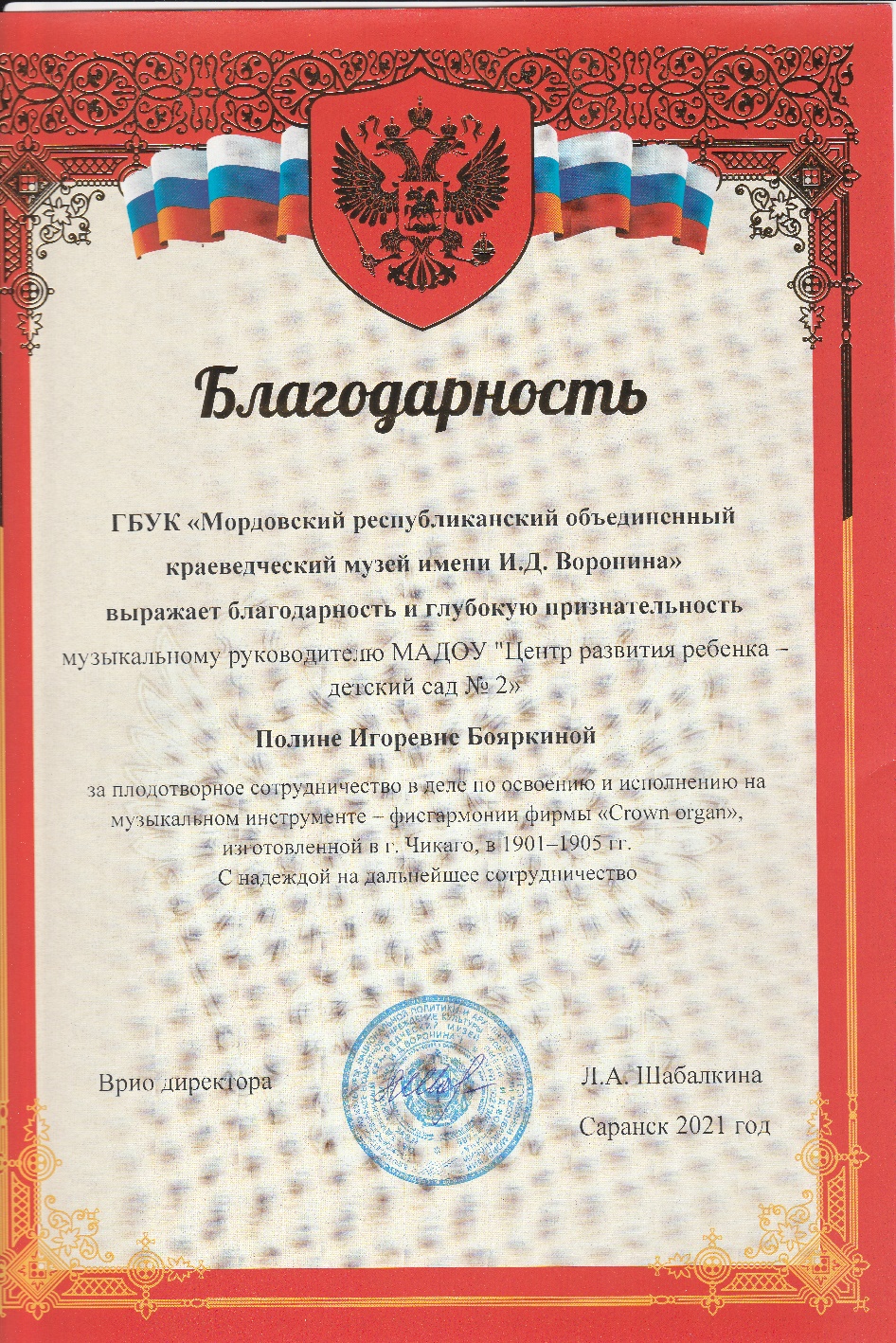 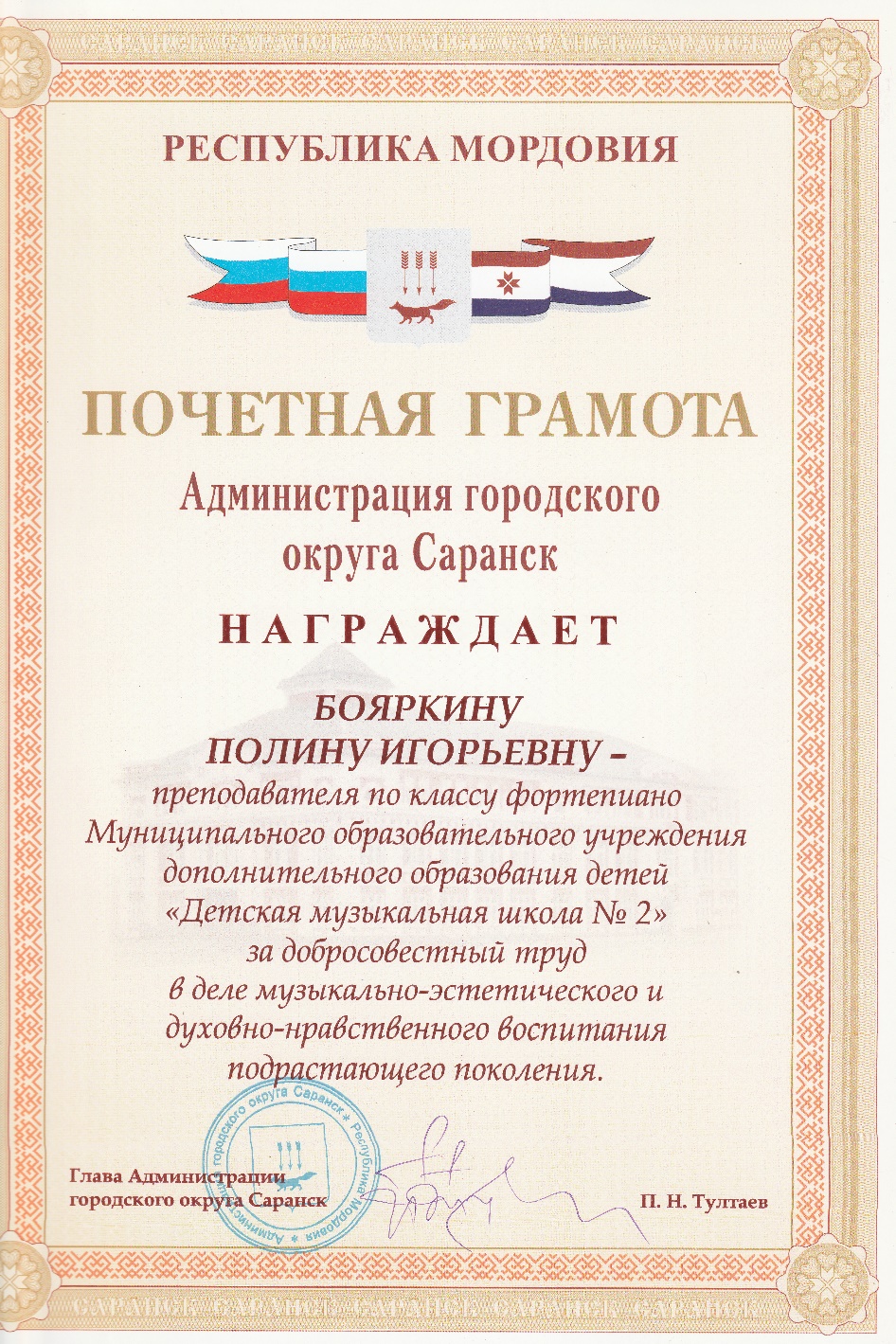 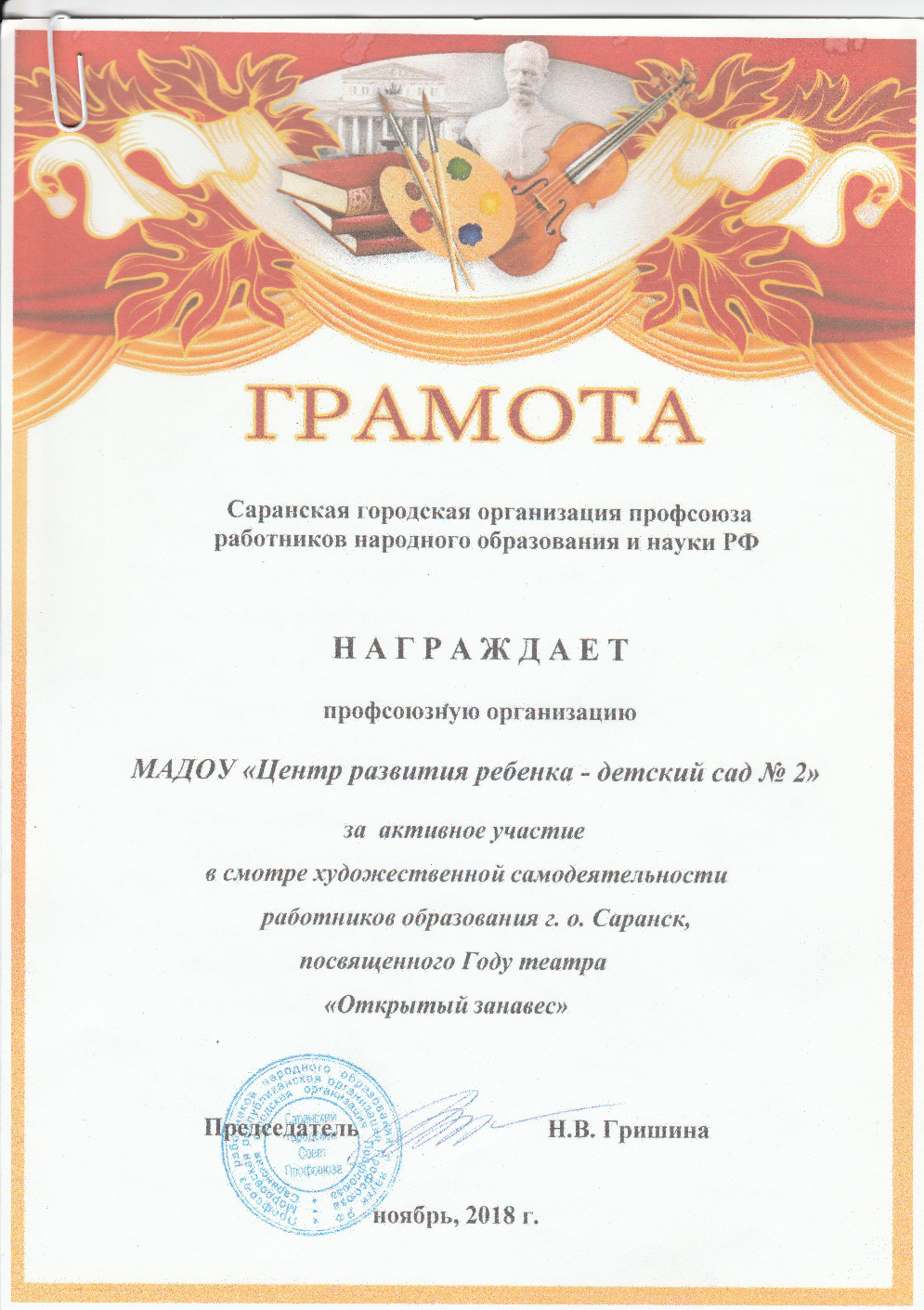 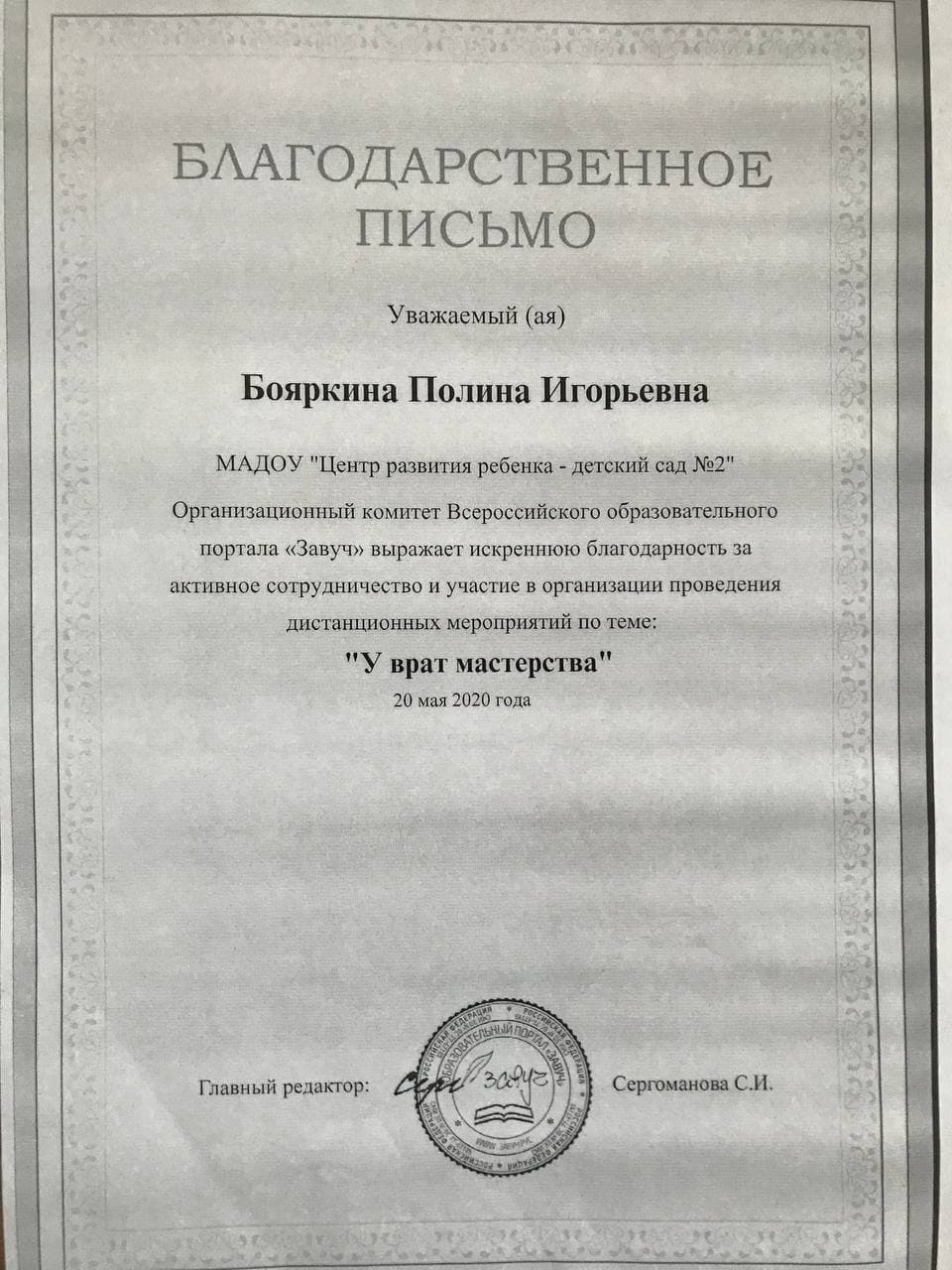 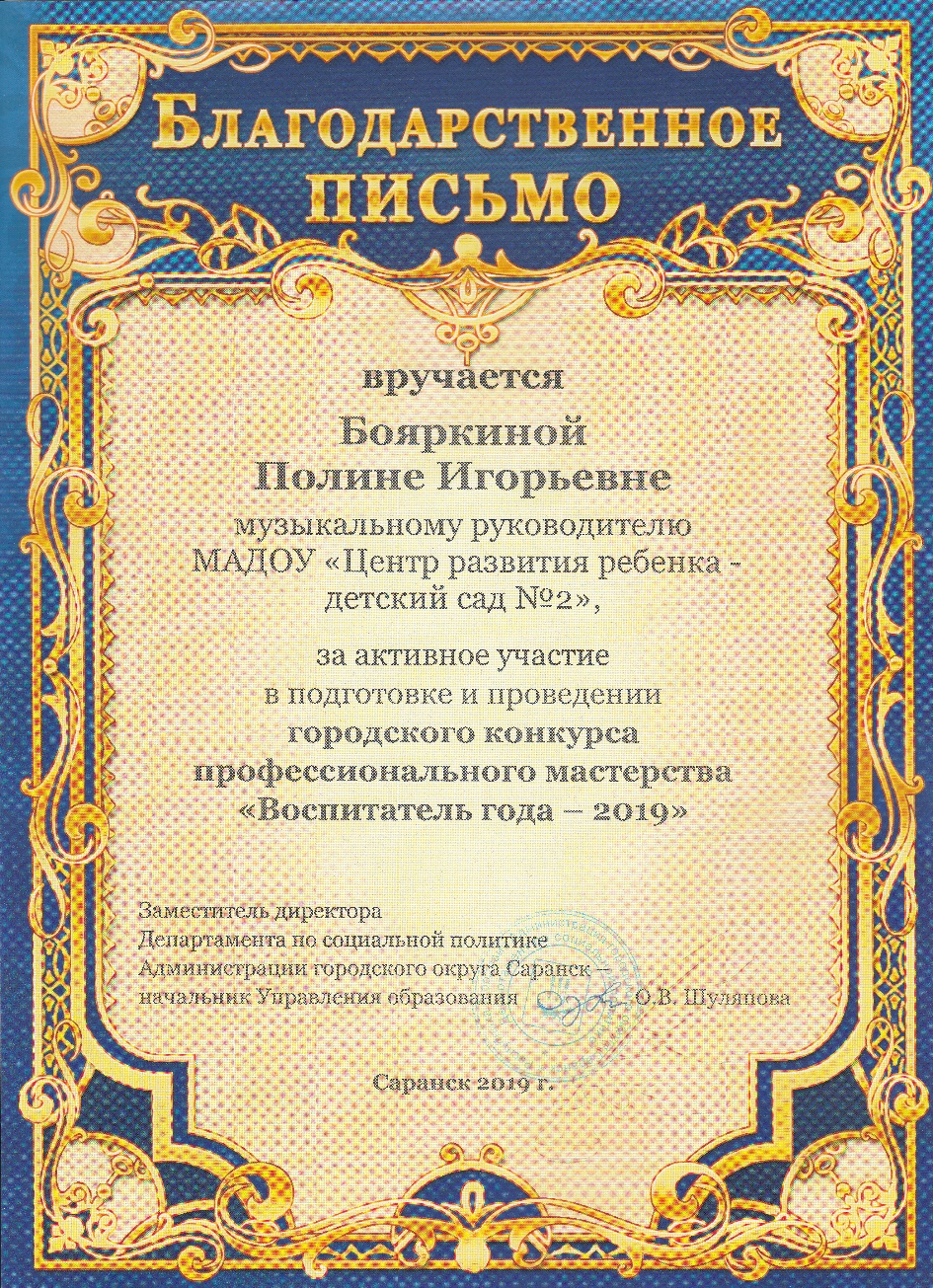